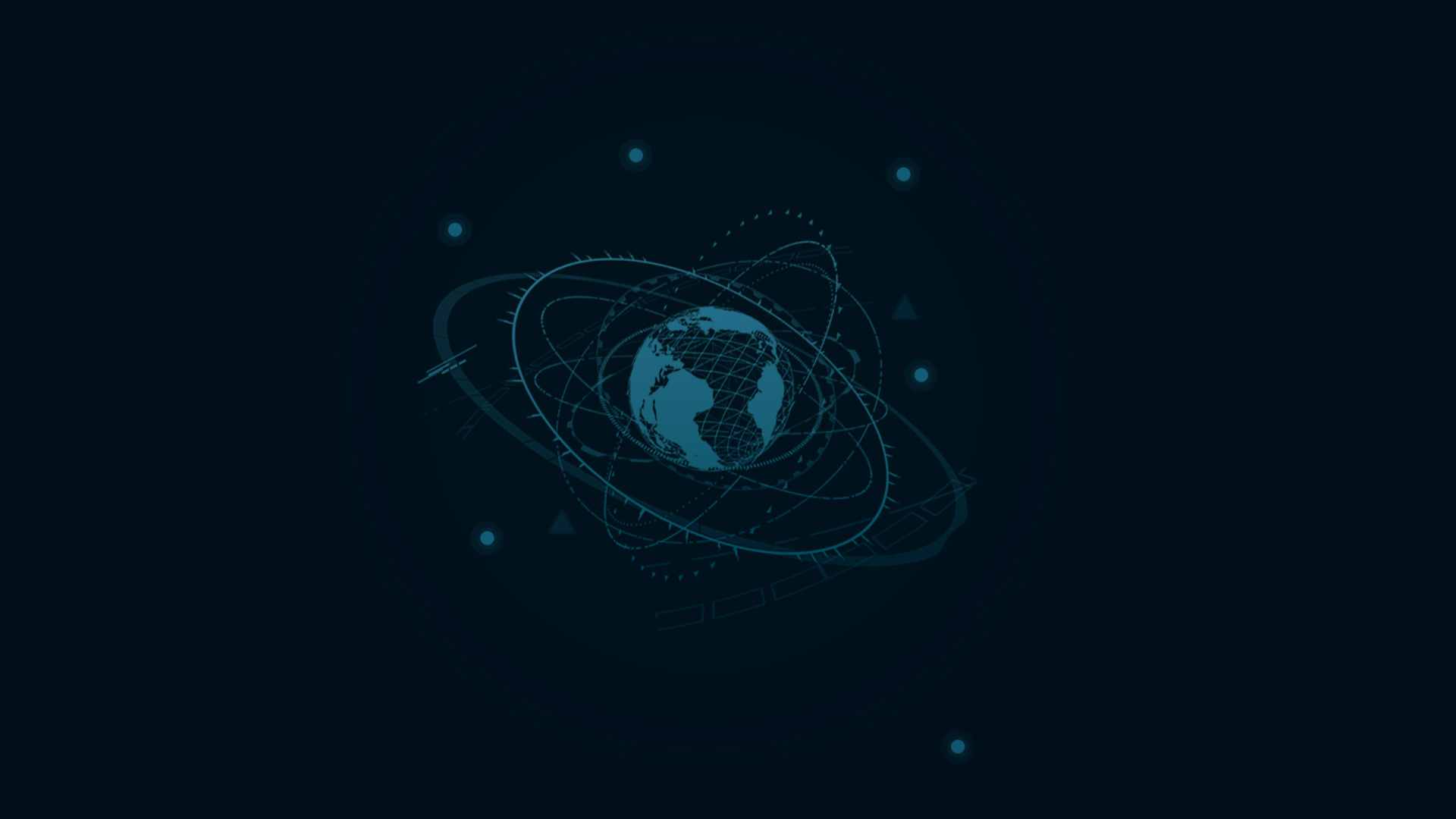 2021
平安智慧城市解决方案
安徽腾尔智能科技发展有限公司
CONTENTS
目录
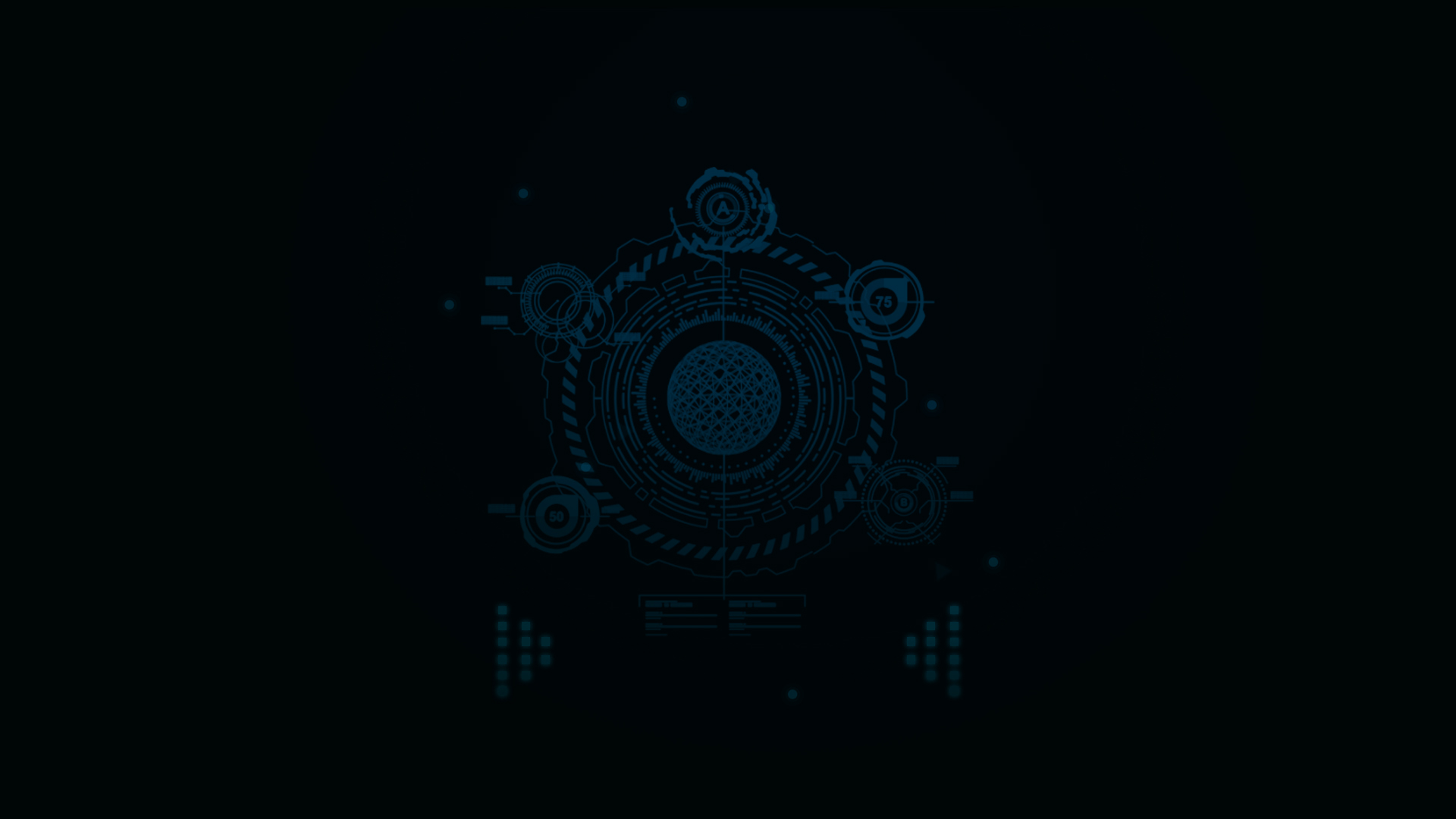 行业背景
0 1
系统功能
0 2
应用场合
0 3
0 4
关于我们
01
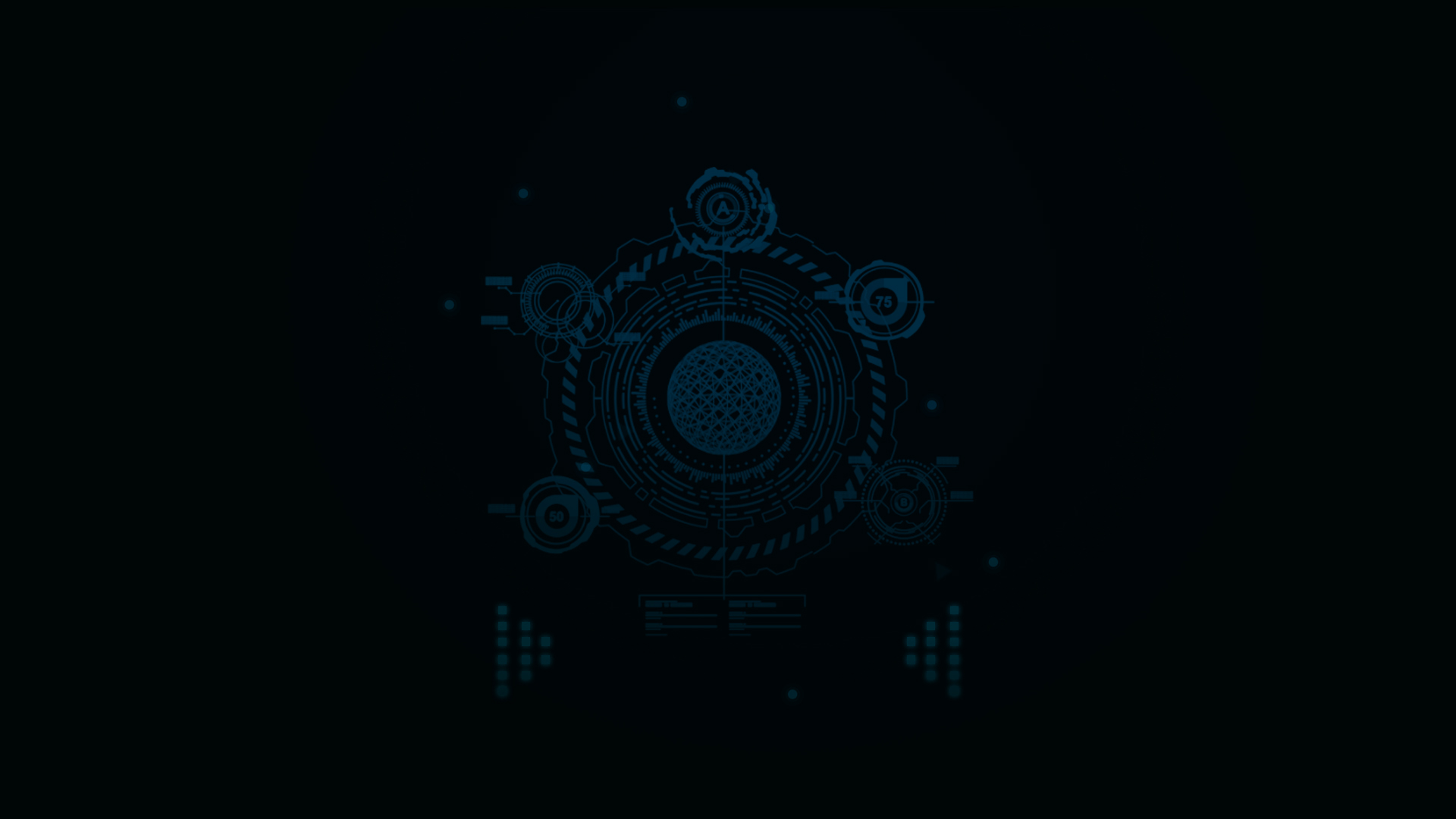 MARKET
行业背景
BUSINESS BACKGROUND
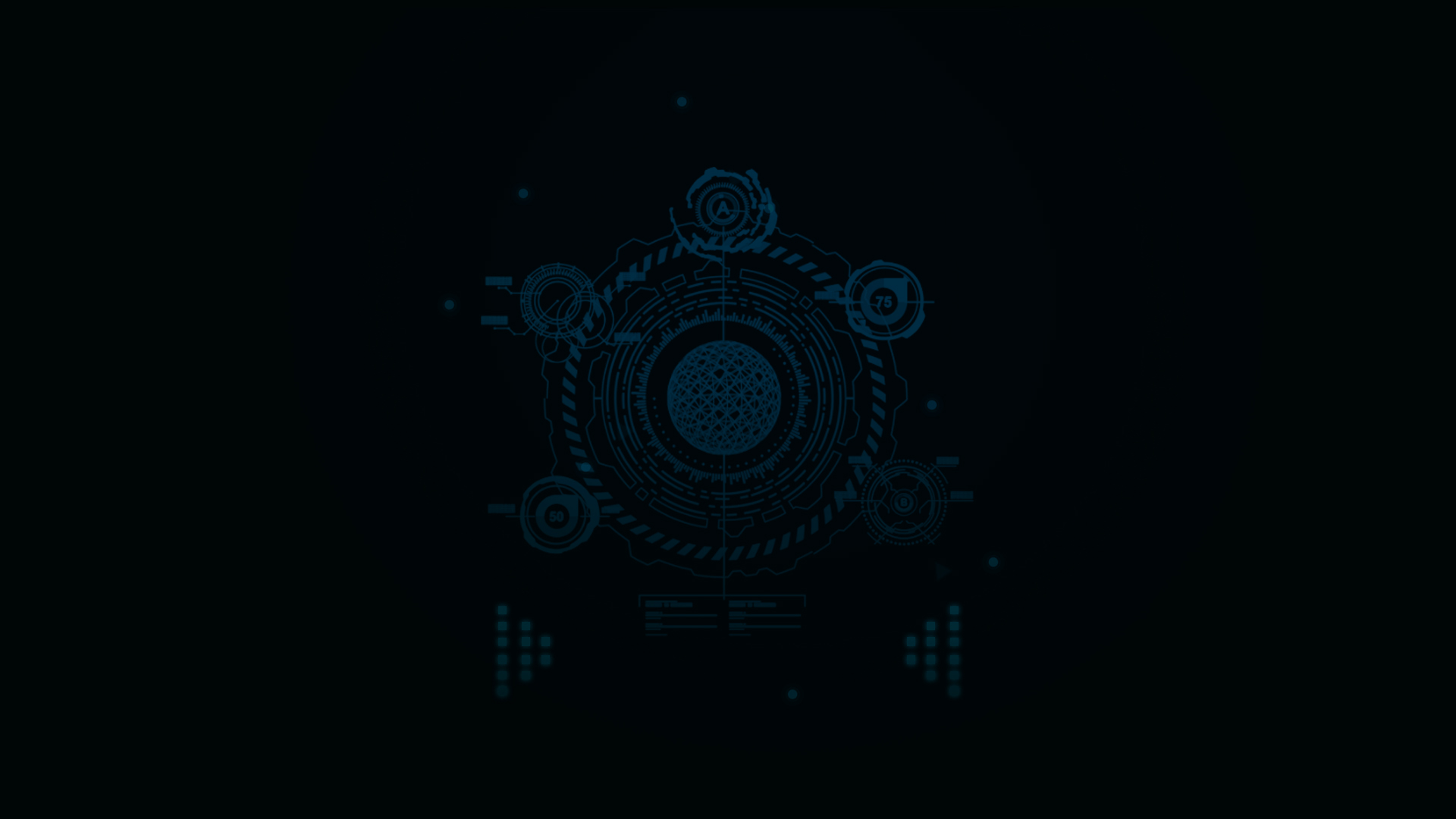 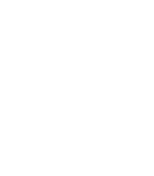 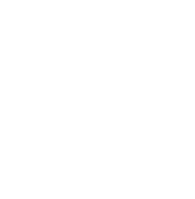 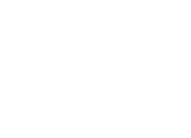 十三五
4万亿元
500个
7亿+
政策引导
试点城市
社区人口
产业规模
国家智慧城市战略
1.1
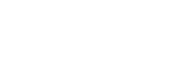 2008年：物联中国，智慧城市的概念被提出。
2014年：国家开发银行表示，在“十二五”后三年，与住建部合作投资“智慧城市”的资金规模可达800亿元；
2015年：国家智慧城市三批试点城市达到290个；据市场研究机构预测：“十三五”期间智慧城市产业规模累计将达到4万亿元。
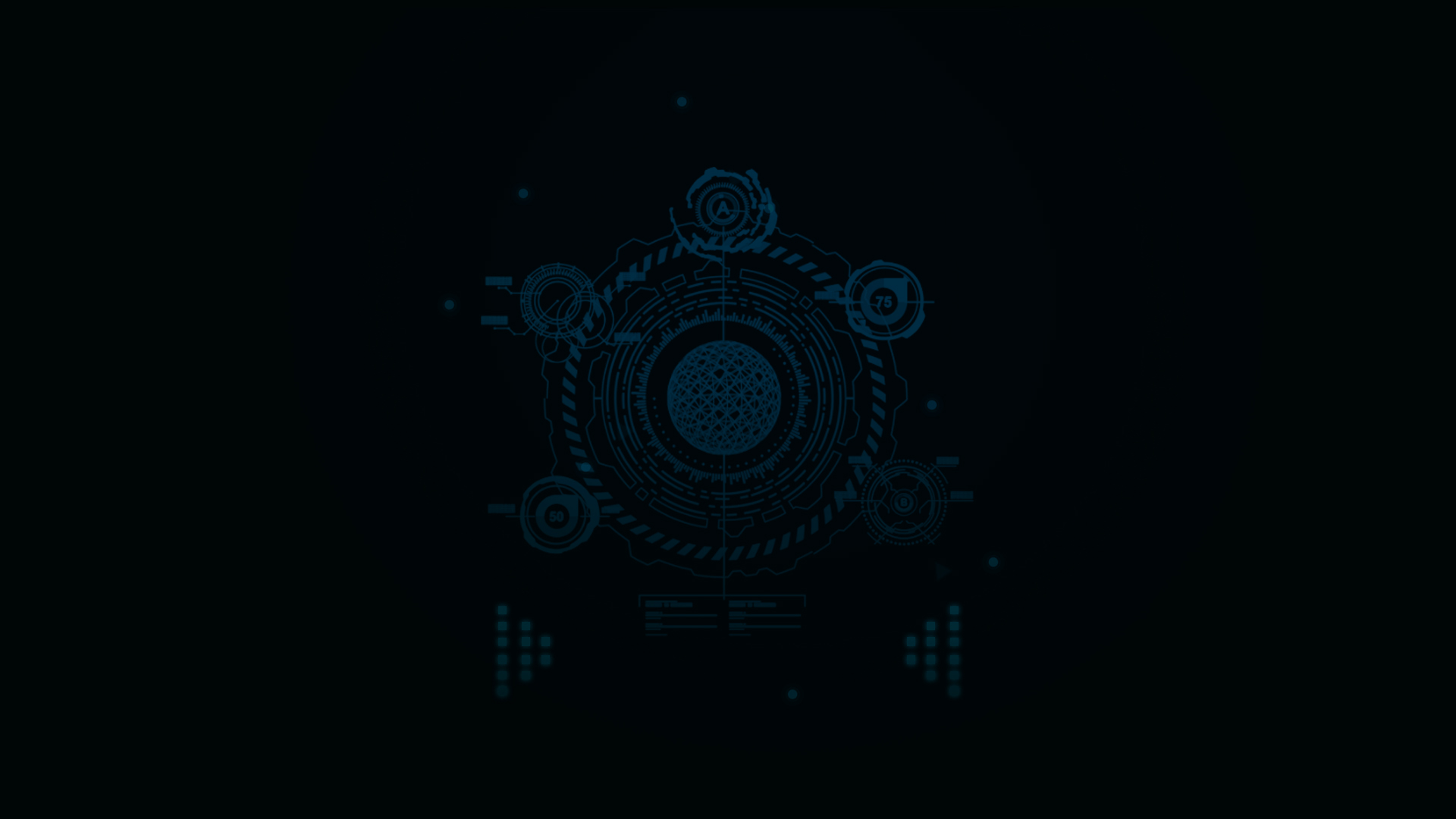 智慧城市建设目标&挑战
1.2
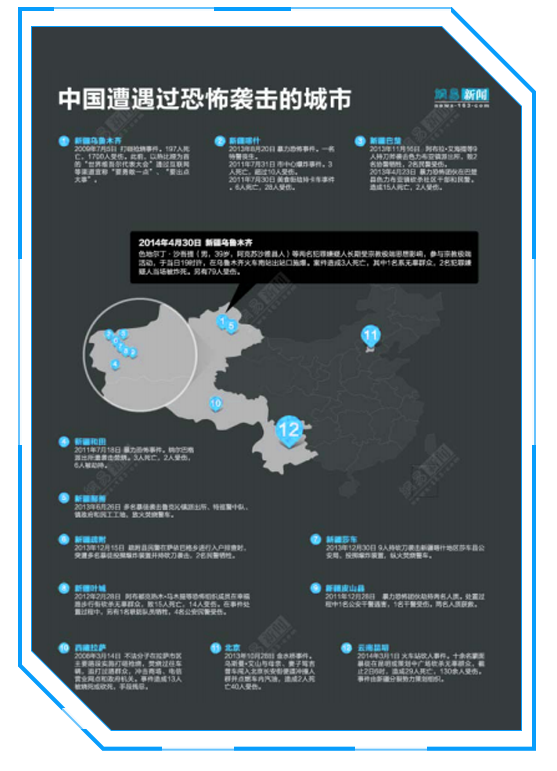 智慧城市意味着在城市不同部门和系统之间实现信息共享和协同作业，更合理的利用资源、做出最好的城市发展和管理决策、及时预测和应对突发事件和灾害。
全面感测：遍布各处的传感器和智能设备组成“物联网”，对城市运行的核心系统进行测量、监控和分析；
充分整合：“物联网”与互联网系统完全连接和融合，将数据整合为城市核心系统的运行全图，提供智慧的基础设施；
协同运作：基于智慧的基础设施，城市里的各个关键系统和参与者进行和谐高效地协作，达成城市运行的最佳状态。
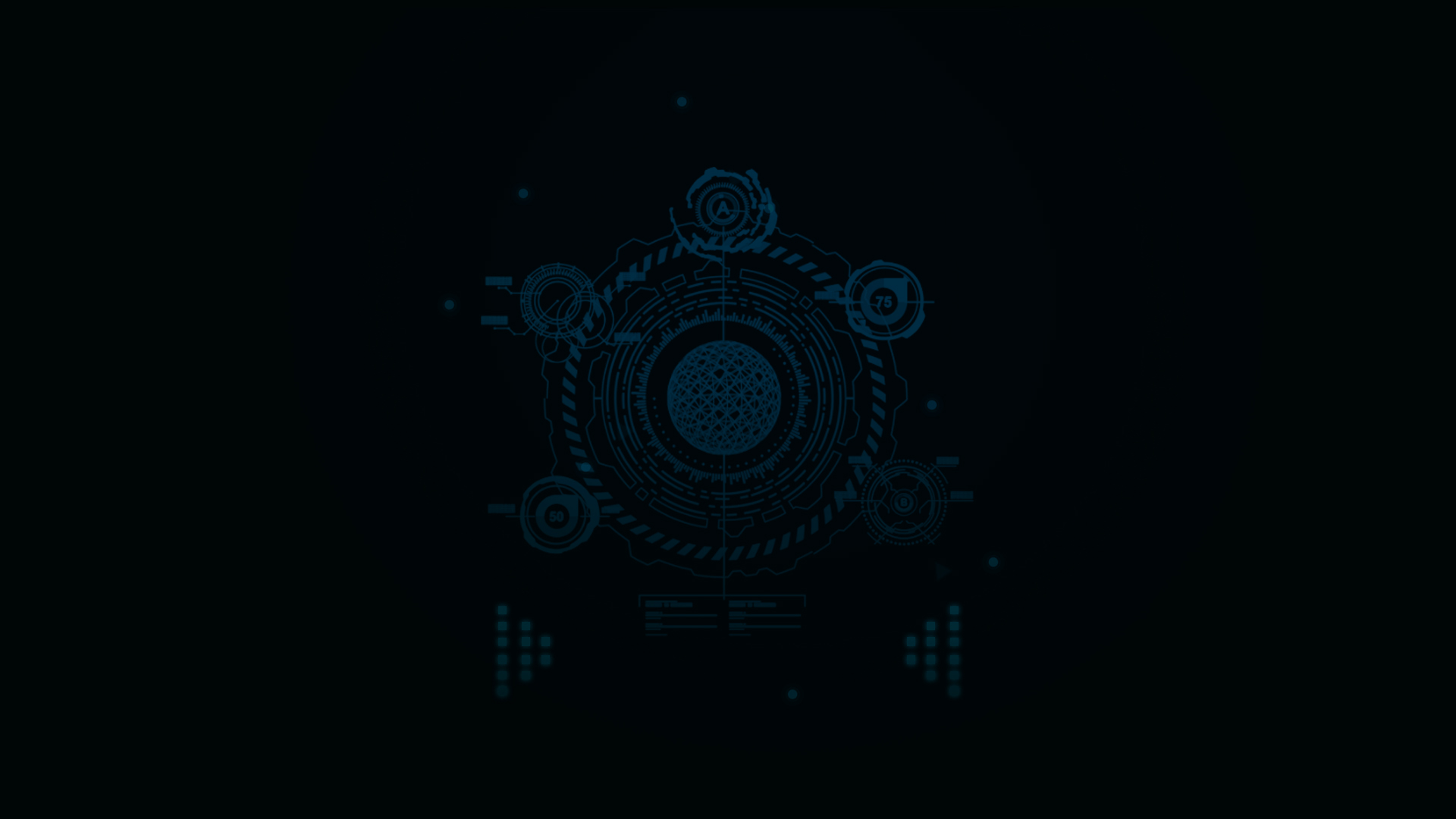 政策引导
1.3
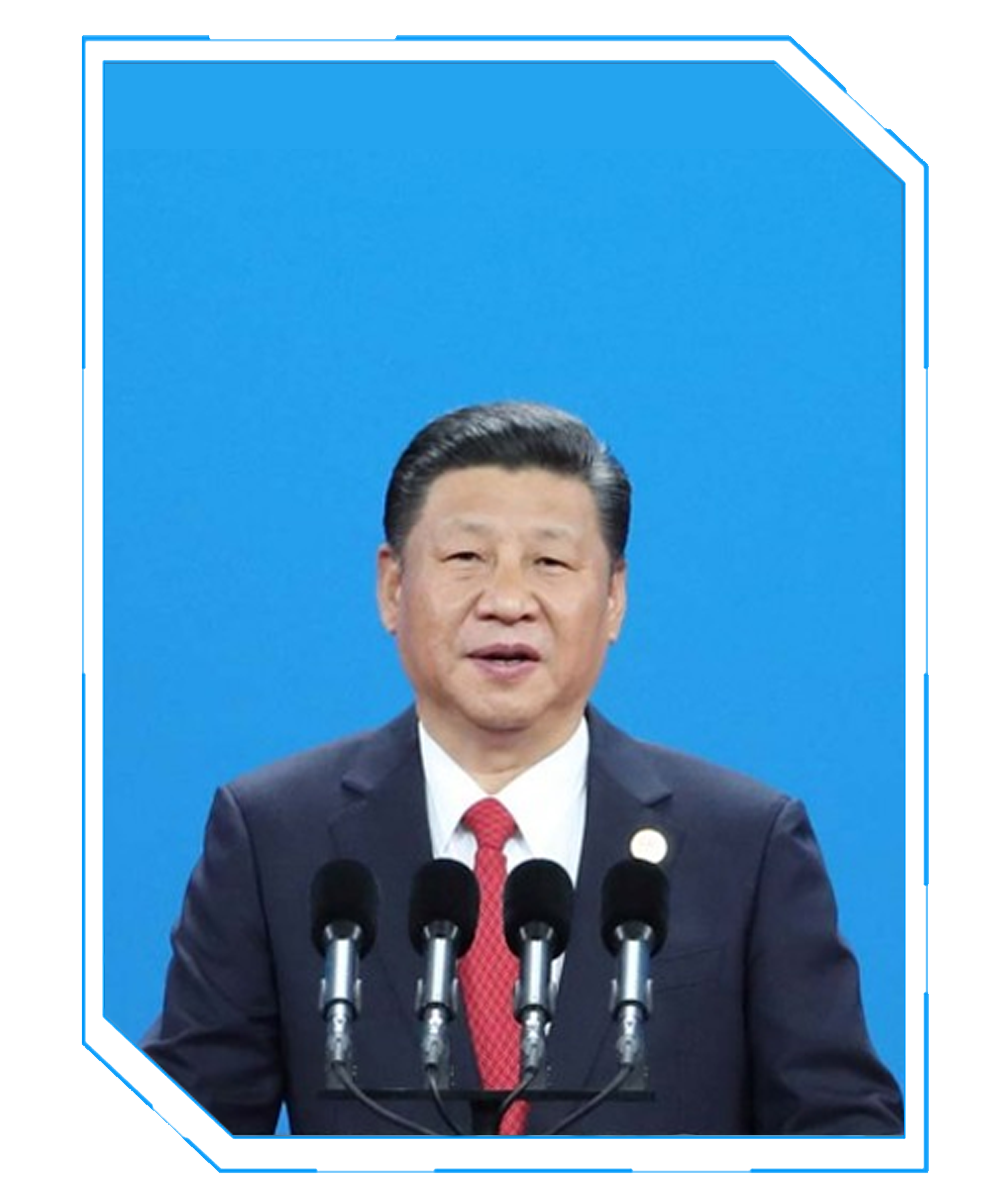 中共中央办公厅
《关于加强社会治安防控体系建设的意见》
2016年10月10到11日，在江西南昌举行的全国社会治安综合治理创新工作会议上，中央政法委书记孟建柱传达了国家主席习近平对加强和创新社会治理的重要指示：要求各地要更加注重联动融合、开放共治，提高社会治理社会化、法治化、智能化、专业化水平，完善社会治安综合治理体制机制，加快建设立体化、信息化社会治安防控体系。
2017年9月19日，国家主席习近平在北京人民大会堂举行的全国社会治安综合治理表彰大会上指出：要着力推进社会治理系统化、科学化、智能化、法治化，深化对社会运行规律和治理规律的认识，善于运用先进的理念、科学的态度、专业的方法、精细的标准提升社会治理效能，增强社会治理整体性和协同性，提高预测预警预防各类风险能力，增强社会治理预见性、精准性、高效性。
02
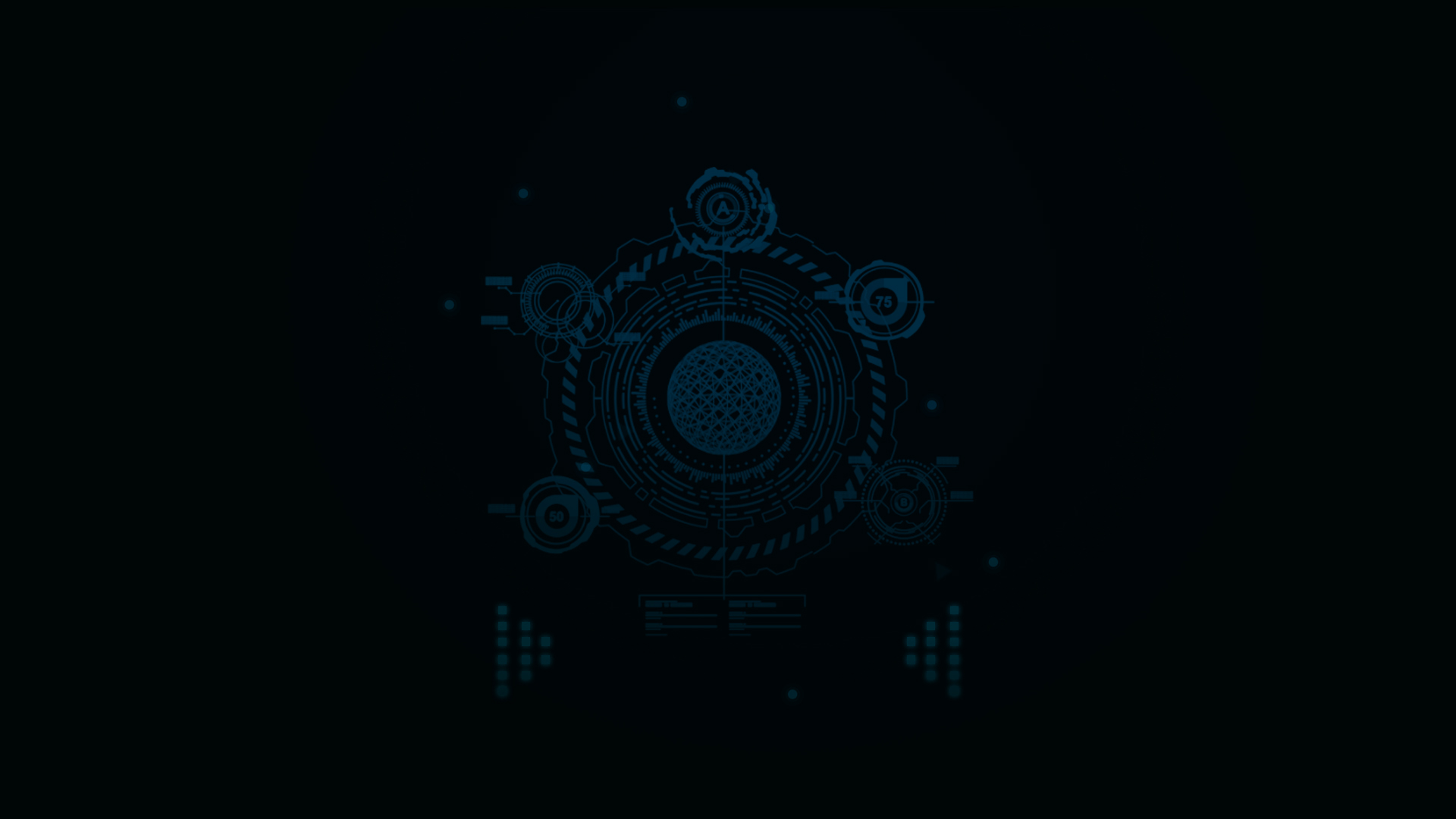 MARKET
系统功能
SYSTEM FUNCTION
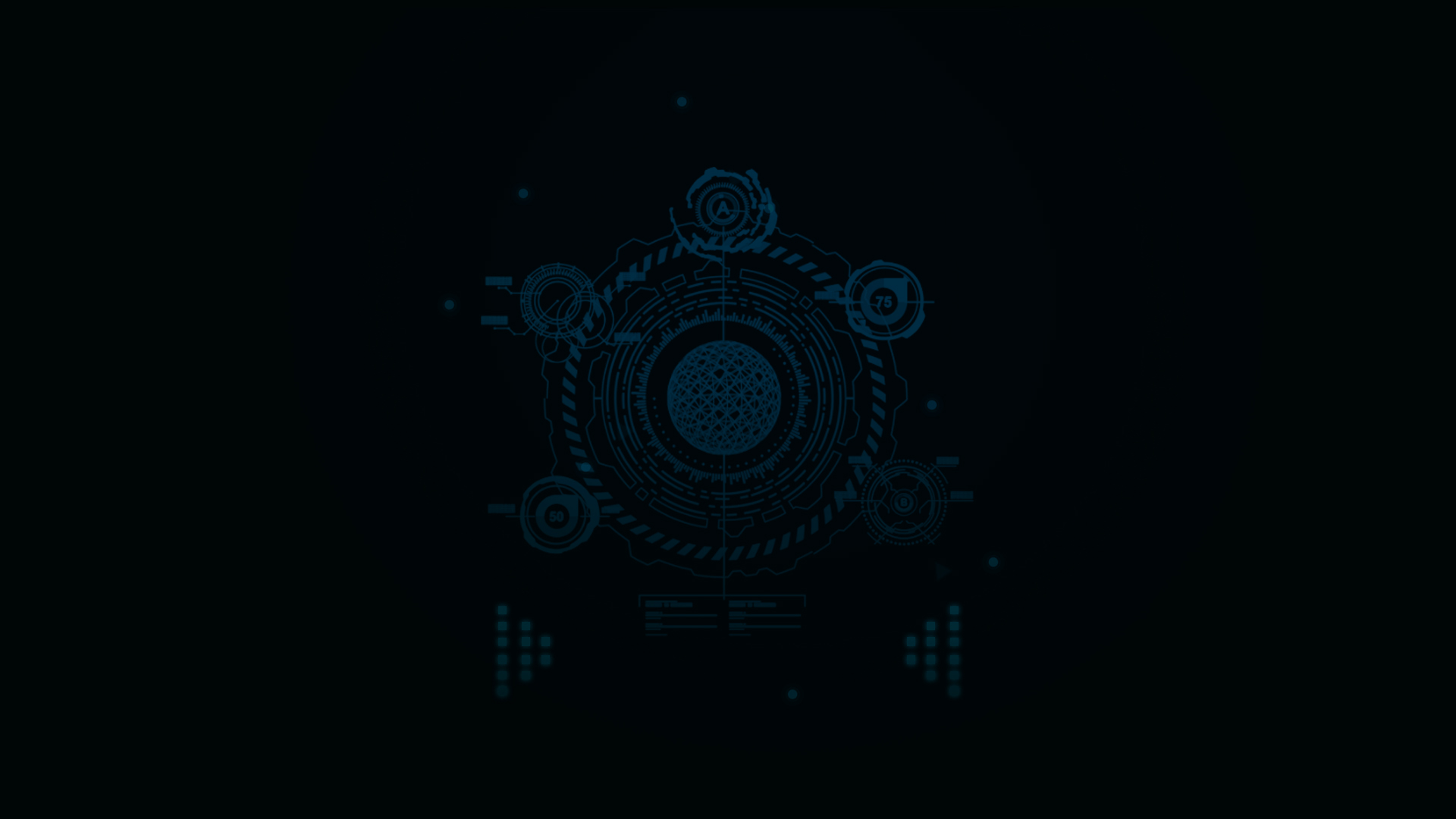 高清可视对讲，访客抓拍，录像留存
手机端访客确认，一键开锁
人脸识别，实有人口，重点人员信息采集预警
文本、图片、视频多媒体信息发布
智能门禁
2.1
可视对讲，密码 /刷卡/手机APP开锁；访客抓拍，访问记录可回溯，可疑人员信息云端公安数据服务器比对；多媒体信息发布。
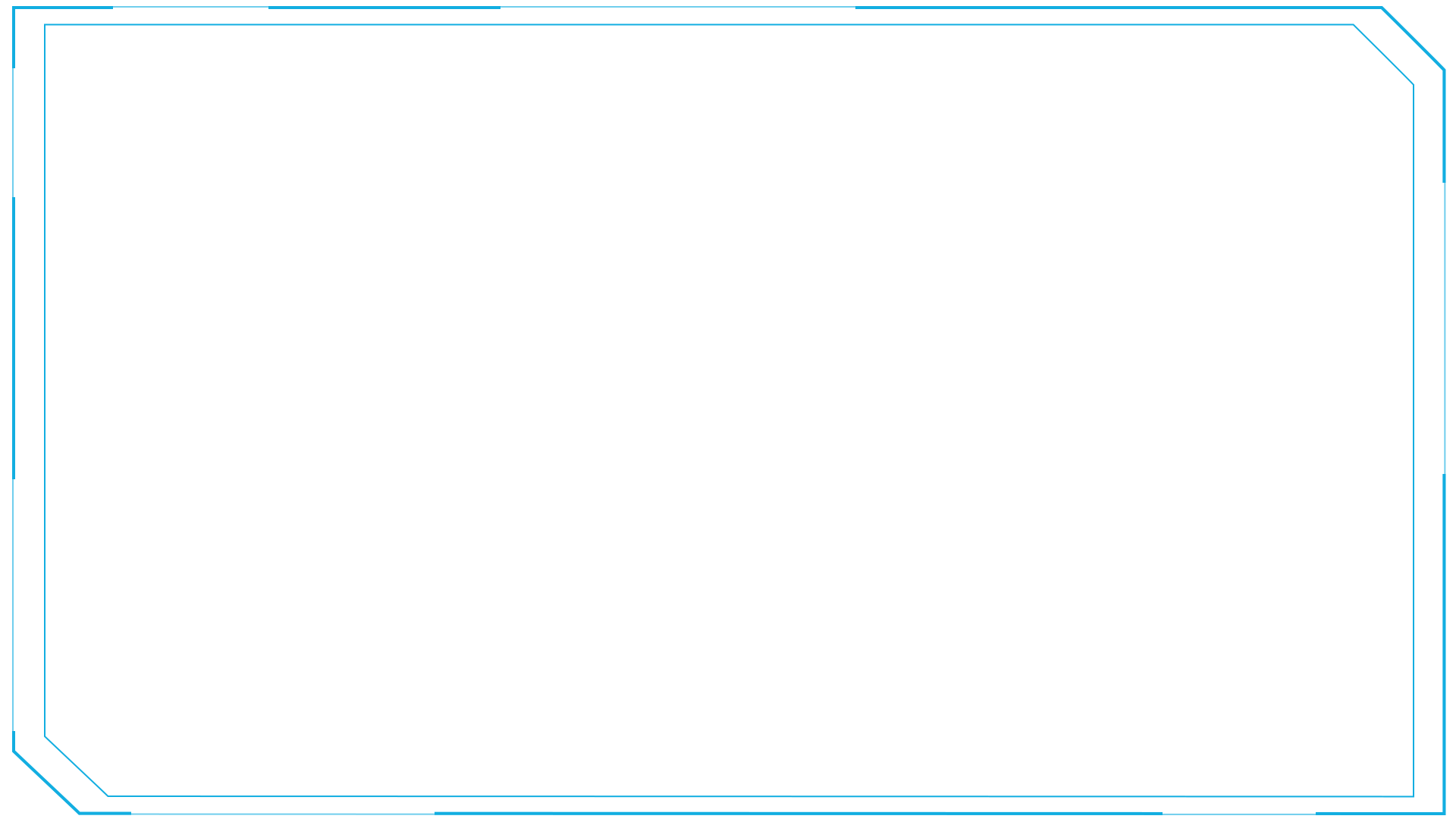 可视对讲
一键开锁
人脸识别
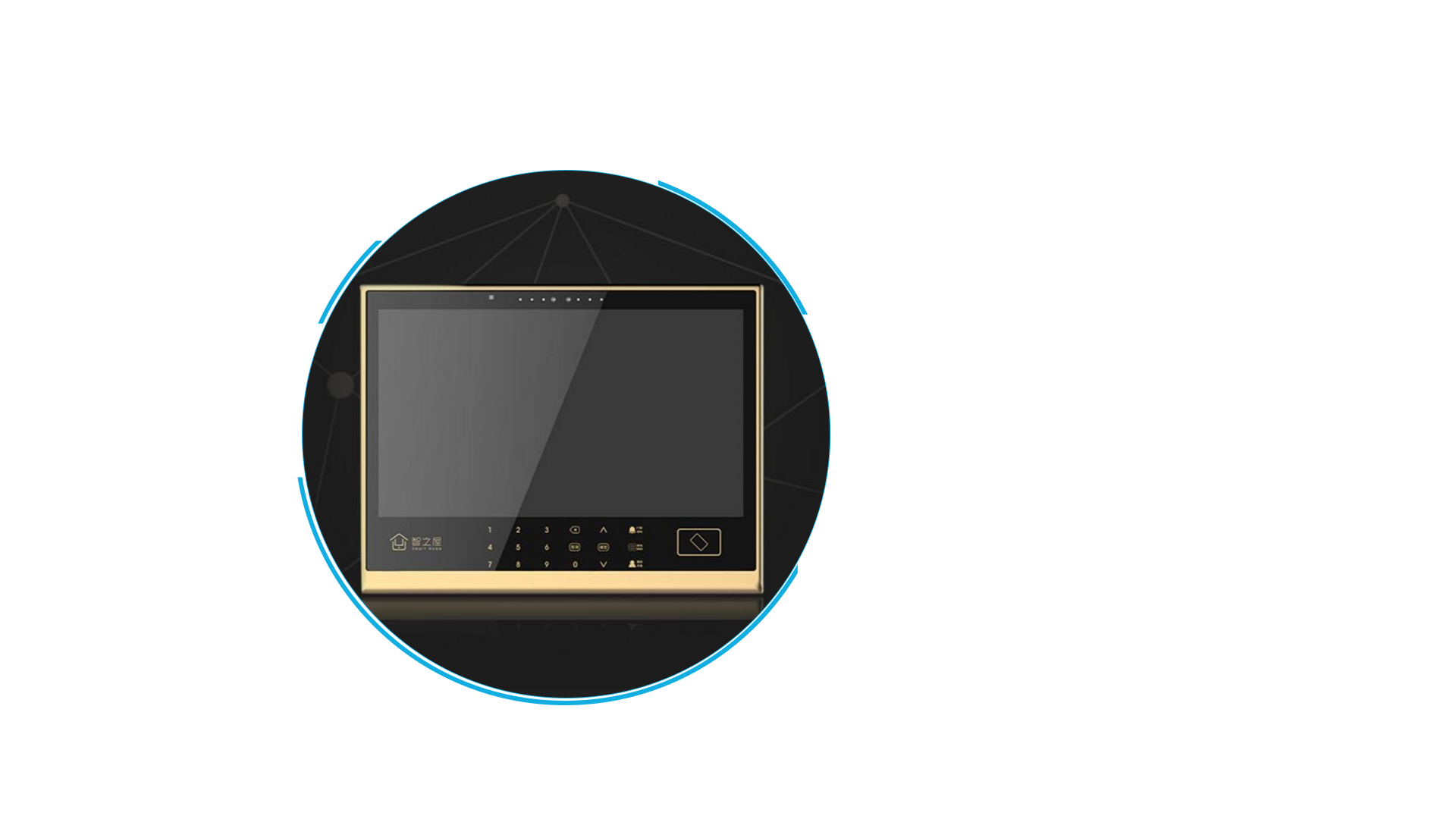 媒体发布
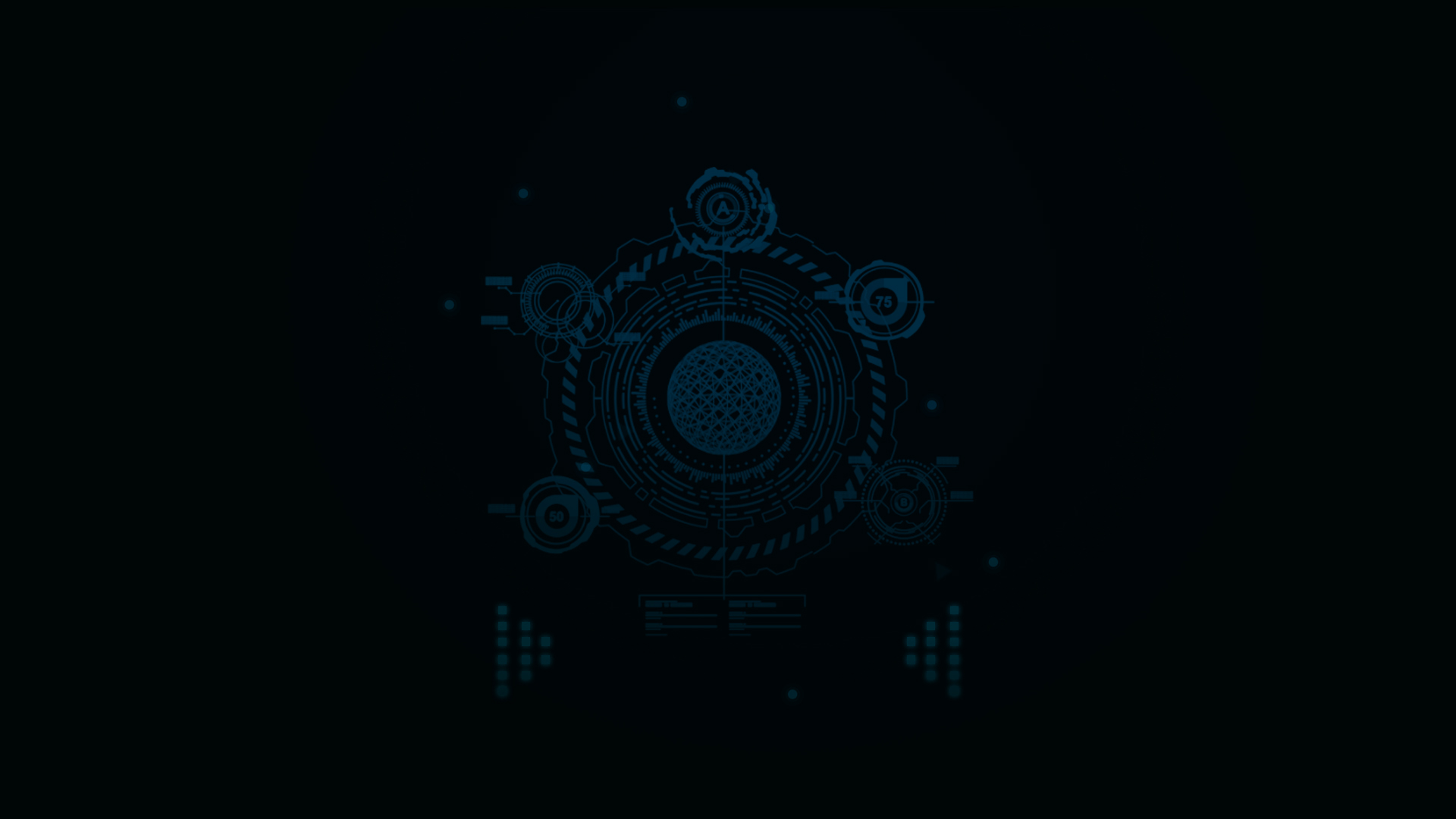 停车场秒速出入
车牌识别免发卡
移动端缴费续期
低成本、无漏洞车辆车位信息高效管理
智能停车场
2.2
停车场秒速出入、车牌识别免发卡、APP缴费延时、车辆车位信息高效管理。
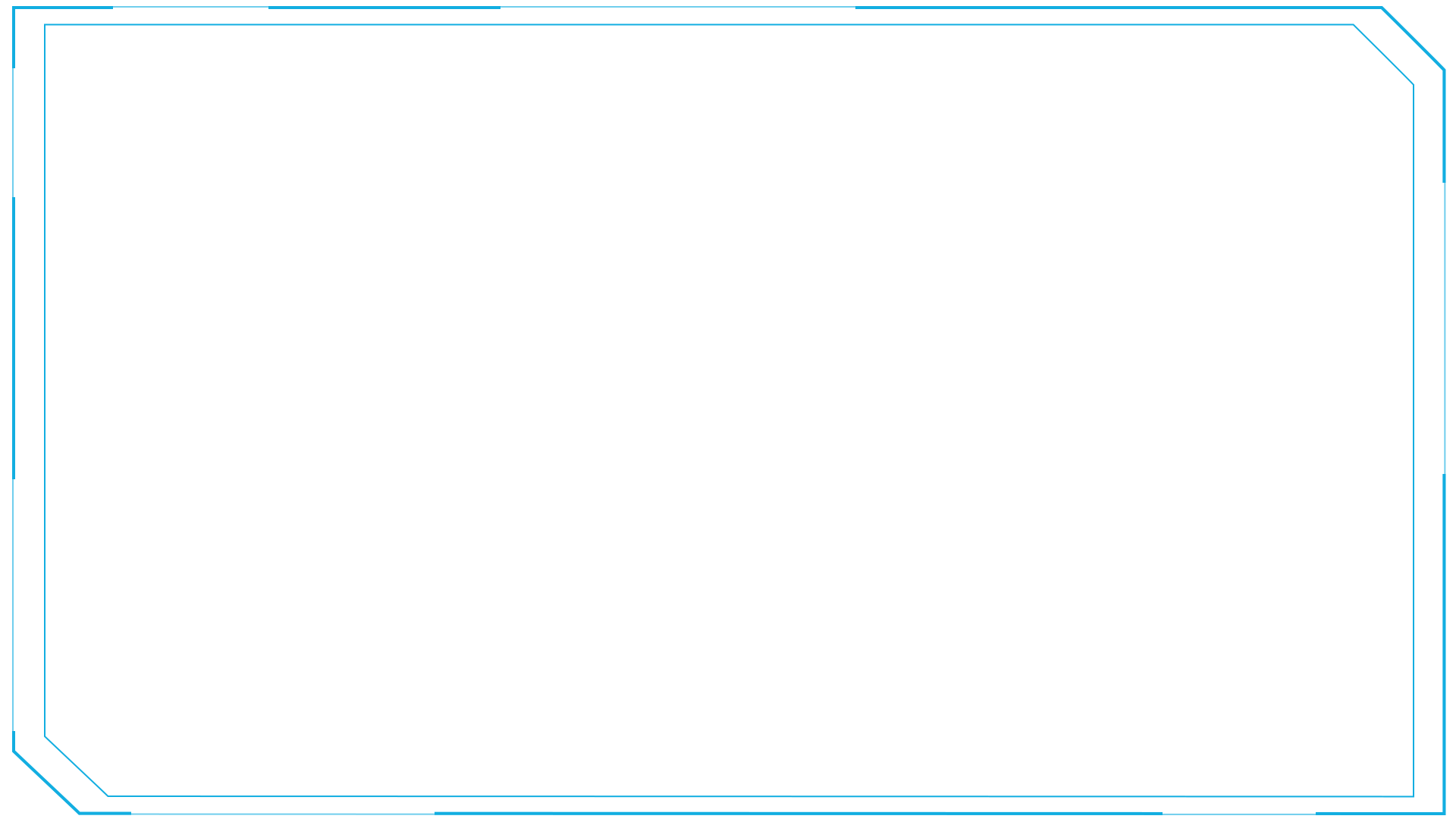 秒速出入
车牌识别
移动支付
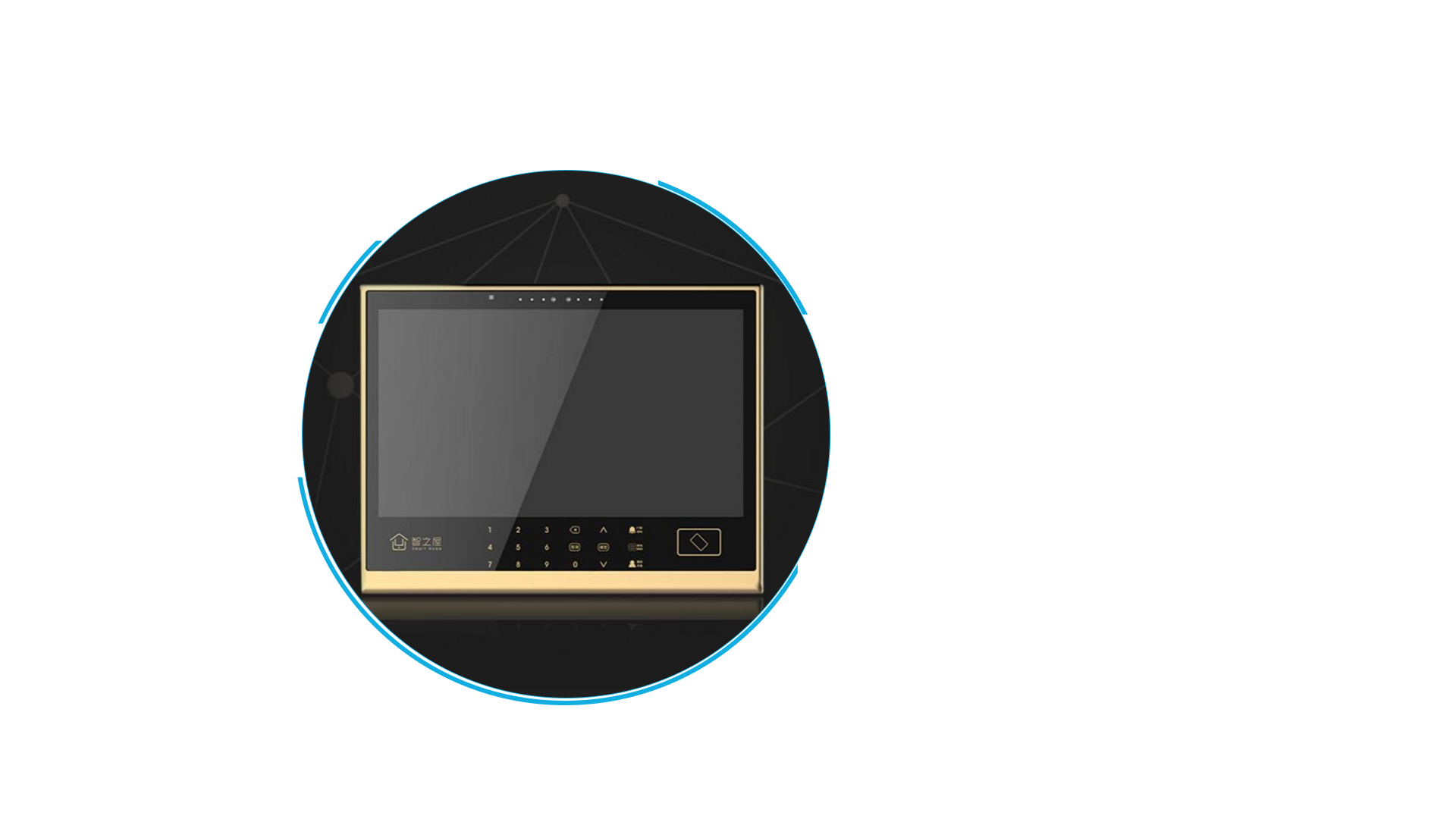 数字管理
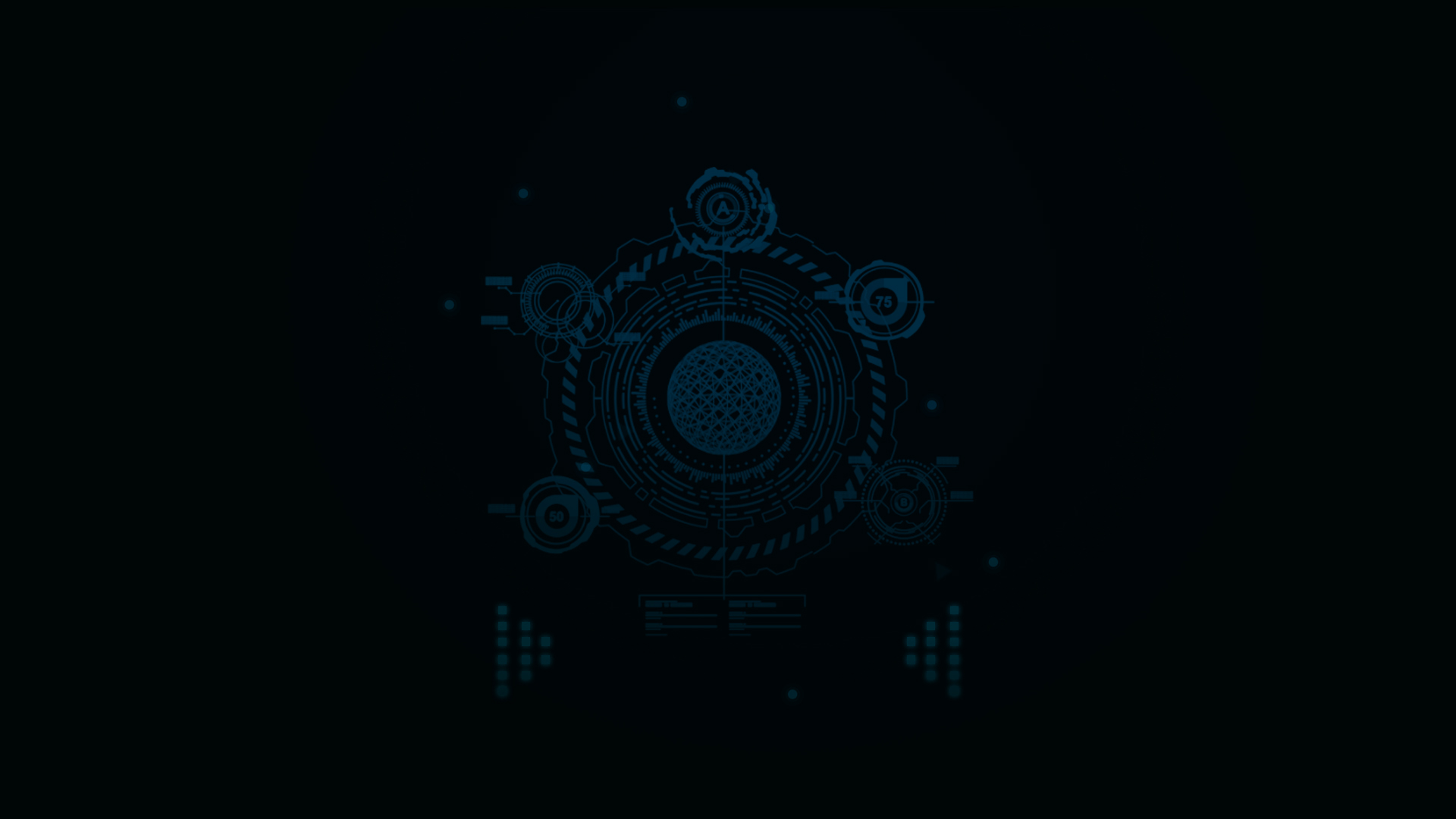 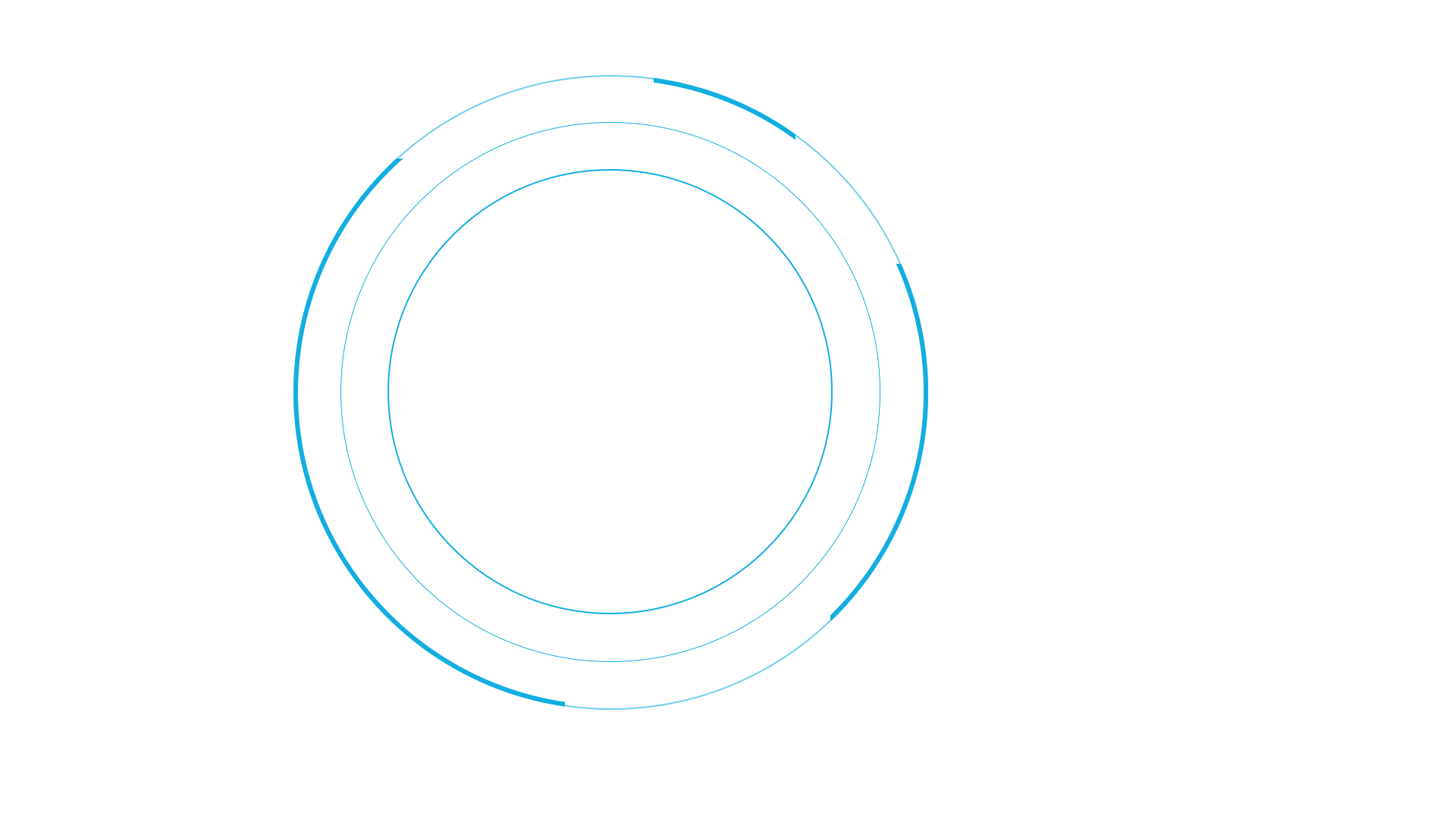 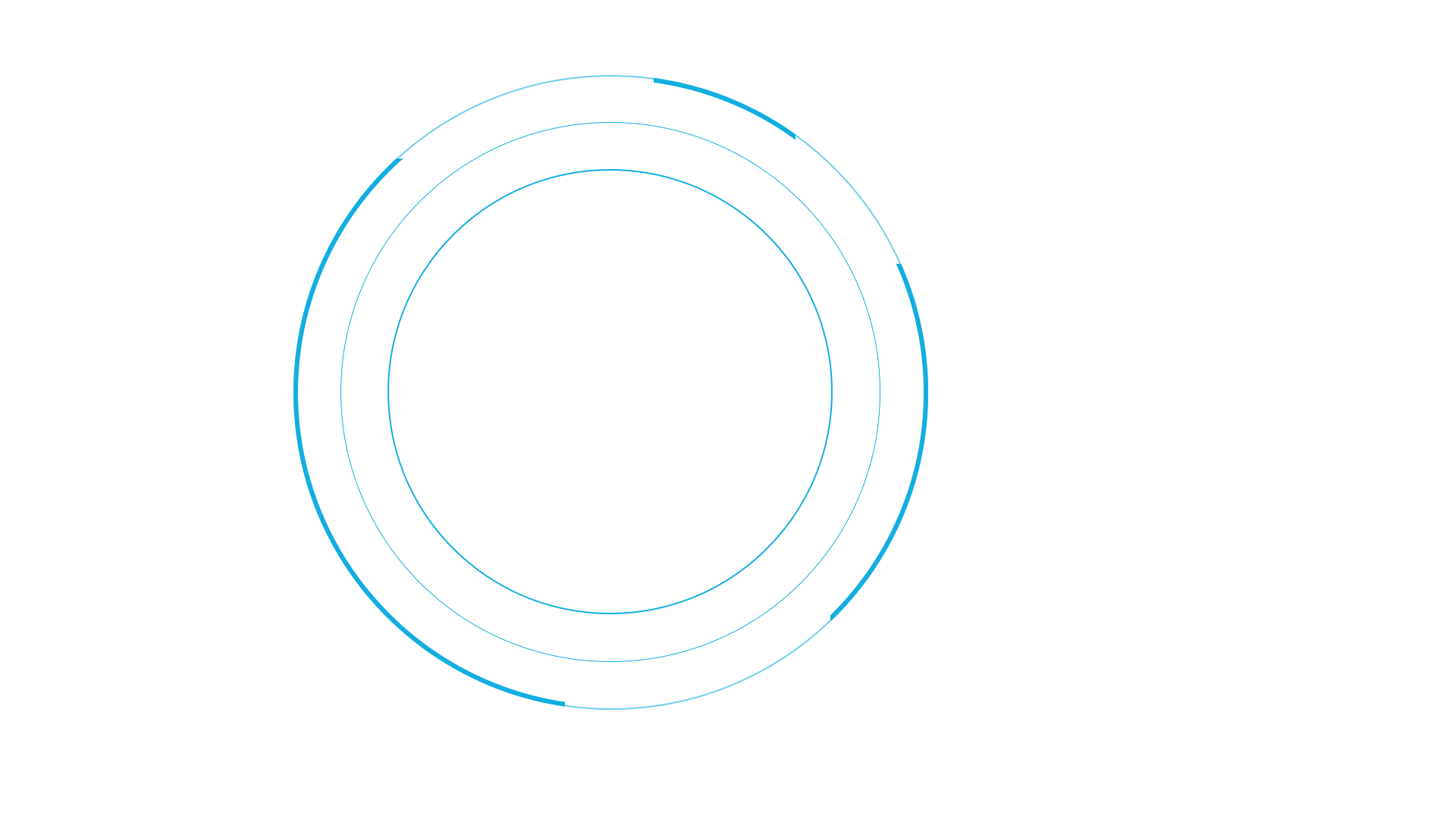 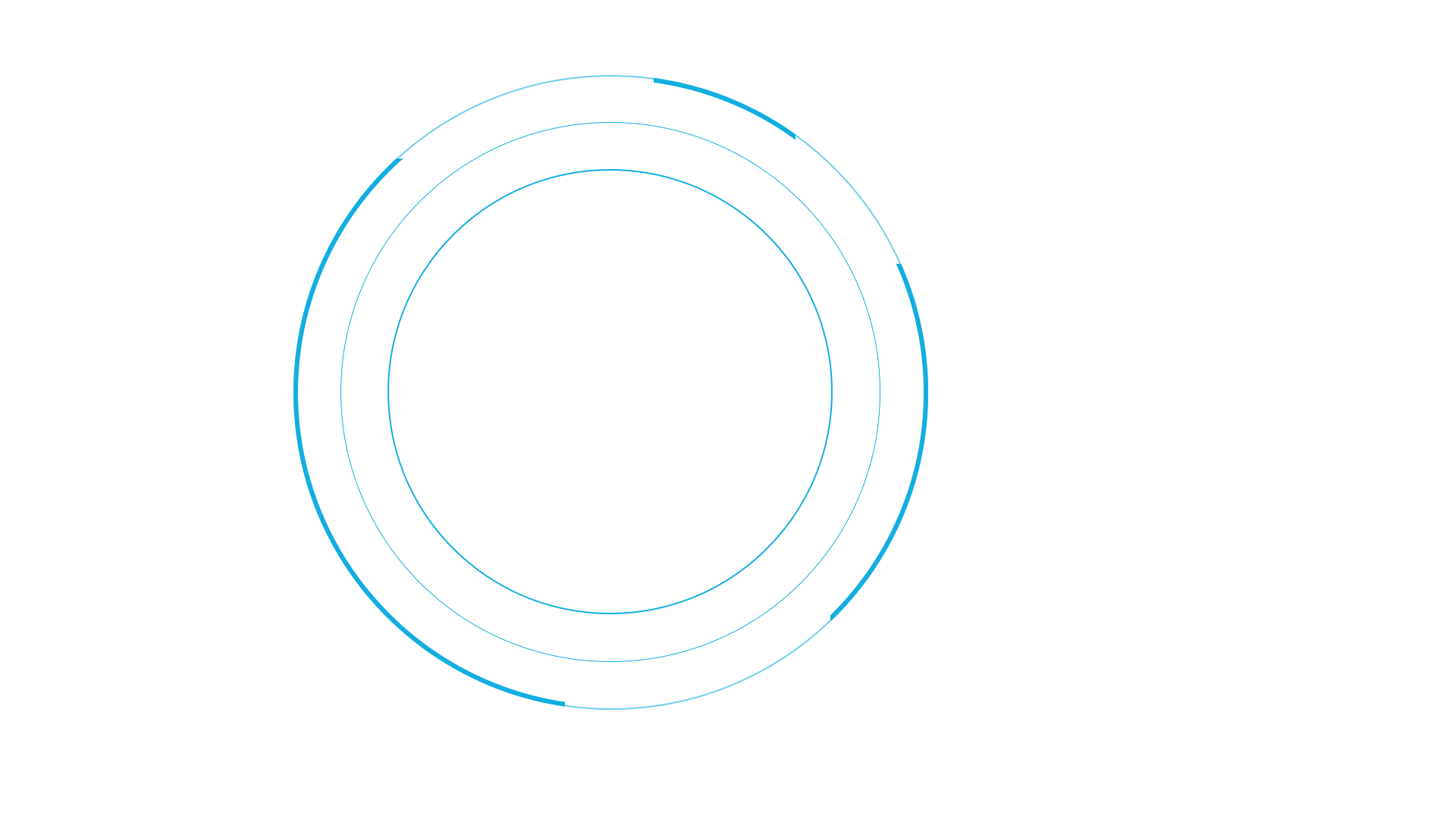 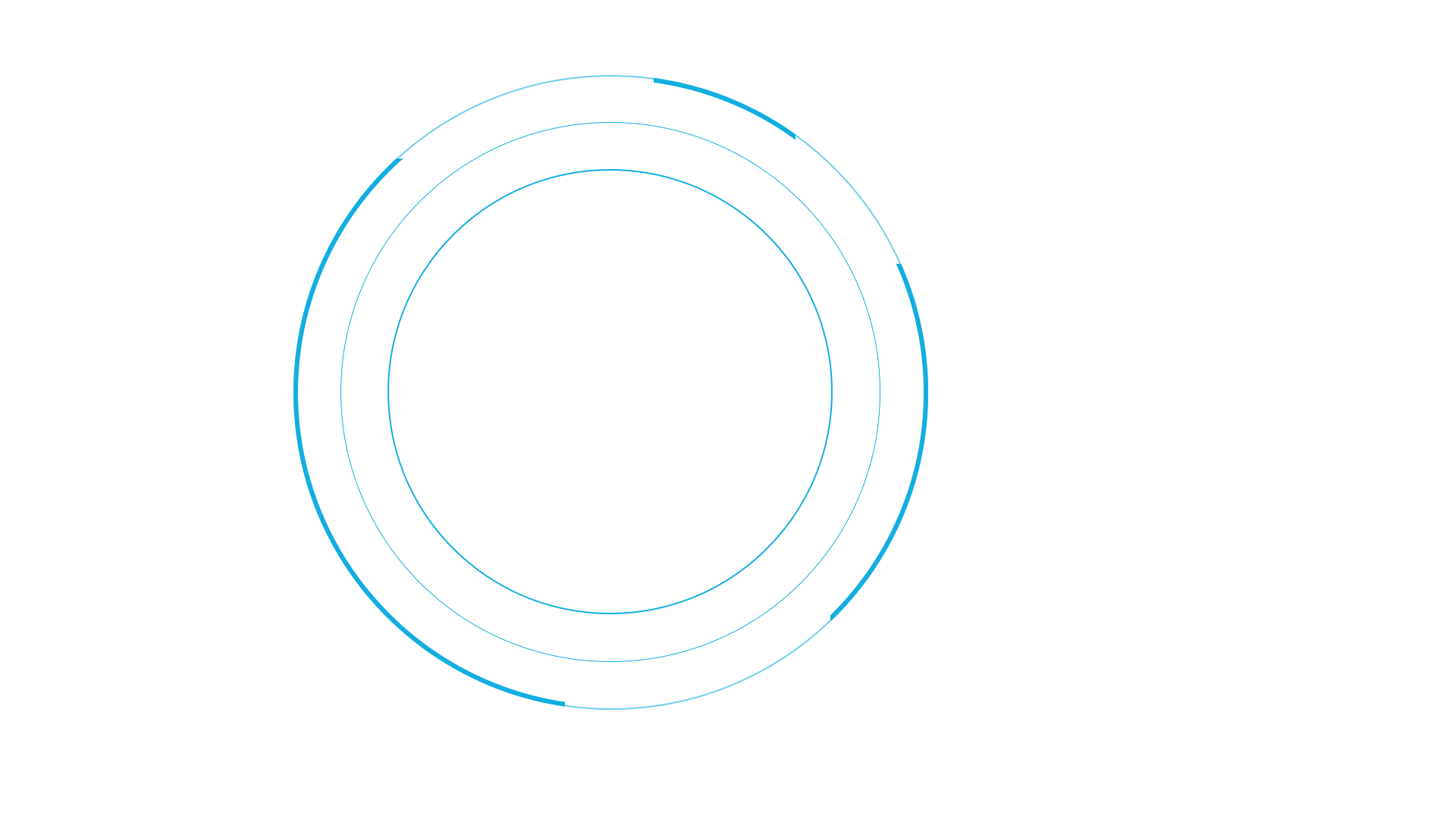 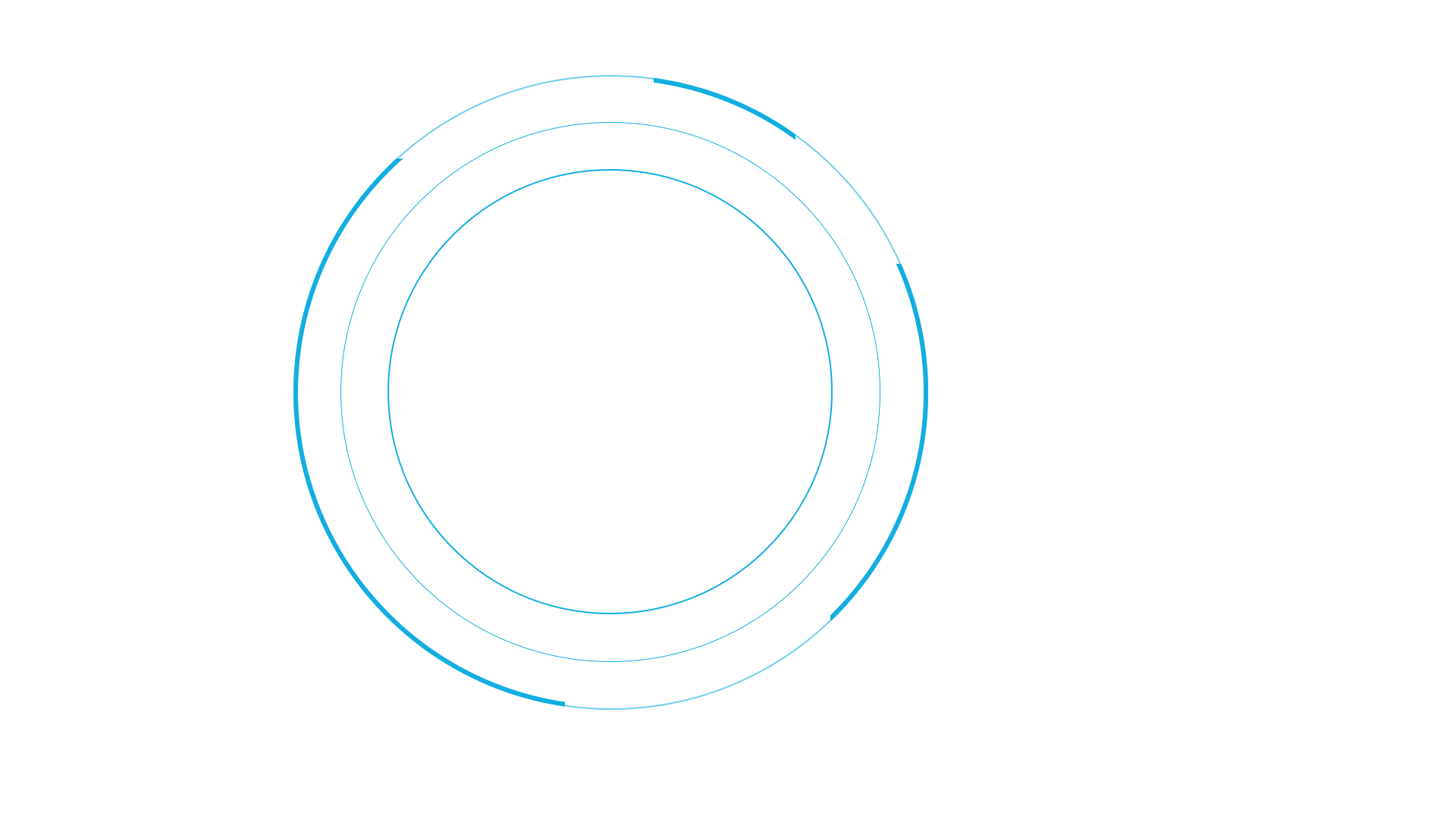 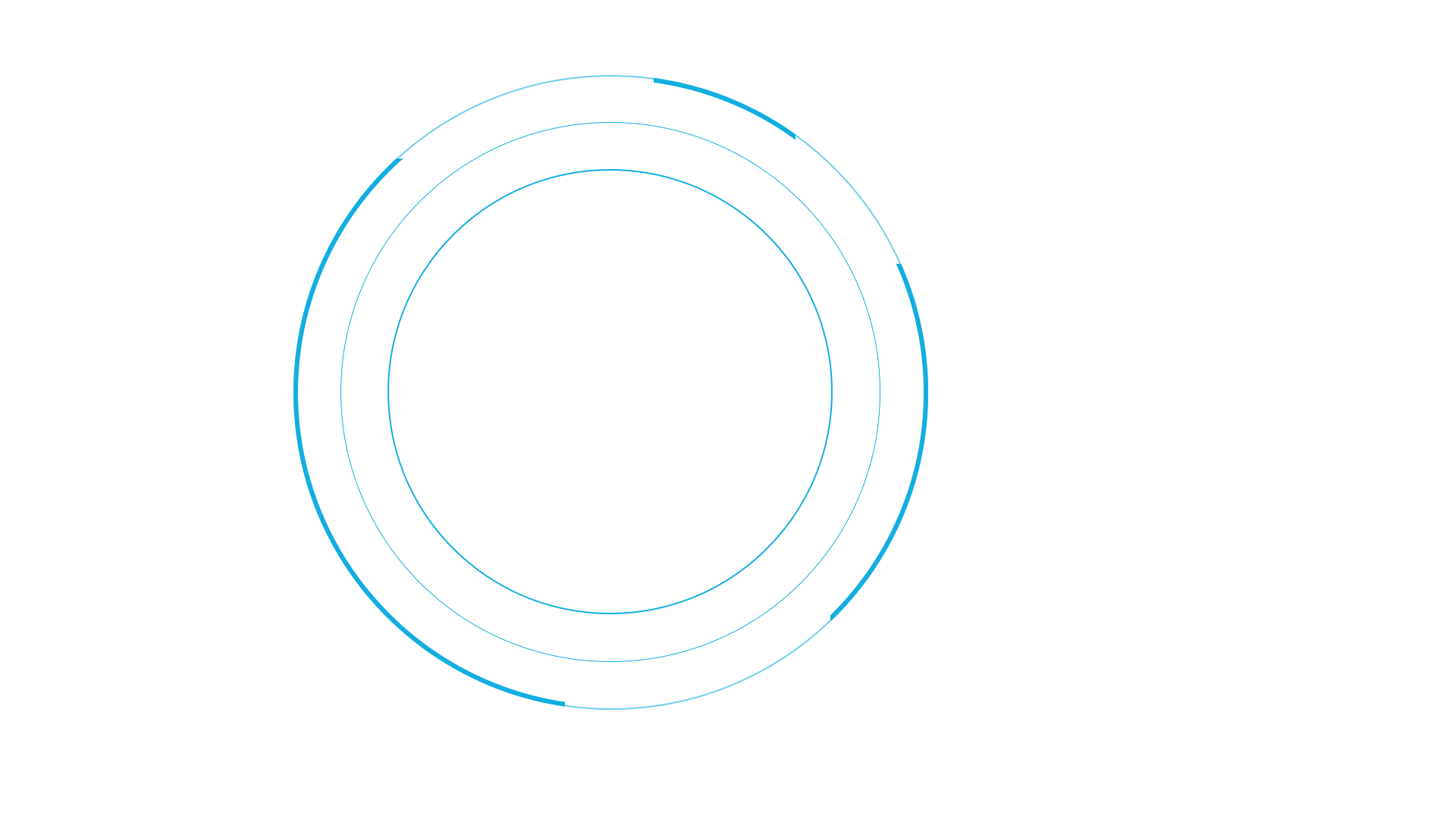 高清拍摄
无线连接
联动控制
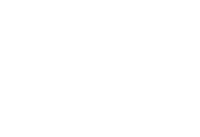 预录功能
情景模式
质量检测
场景触发，联动控制
支持无线WIFI连接网络功能
hi3518C平台，1/4寸低照度图像传感器，2.8mm广角高清镜头
支持位移侦测录像，支持
长达15秒的预录功能
手机一键情景模式
支持室内空气质量检测
智能家居
2.3
人体红外，门窗磁，水浸、空气、烟雾监测，视频监控，联动报警。
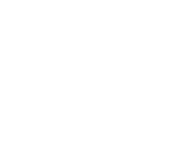 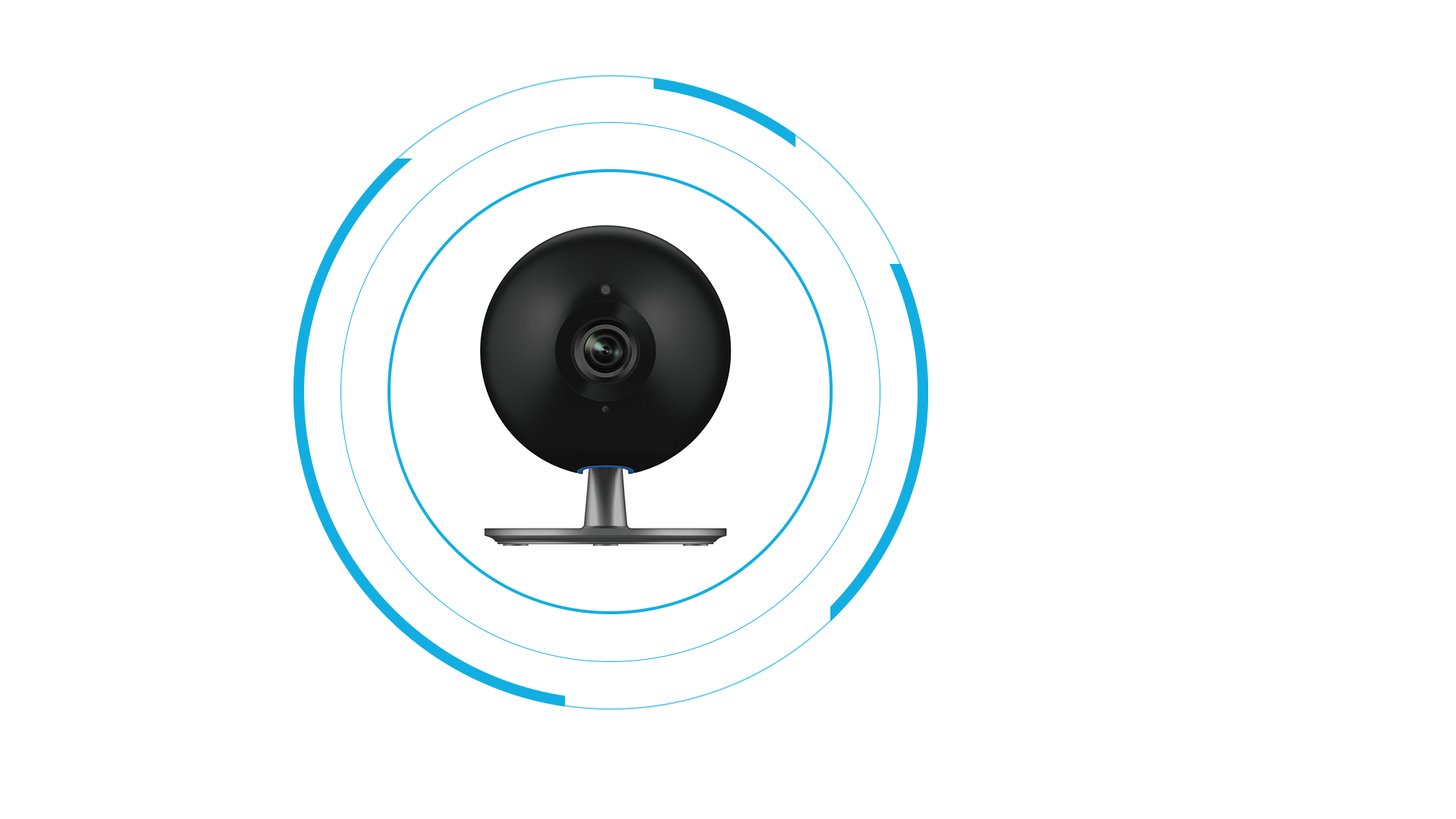 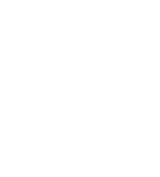 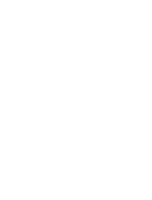 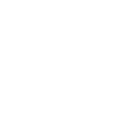 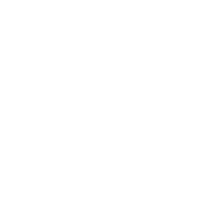 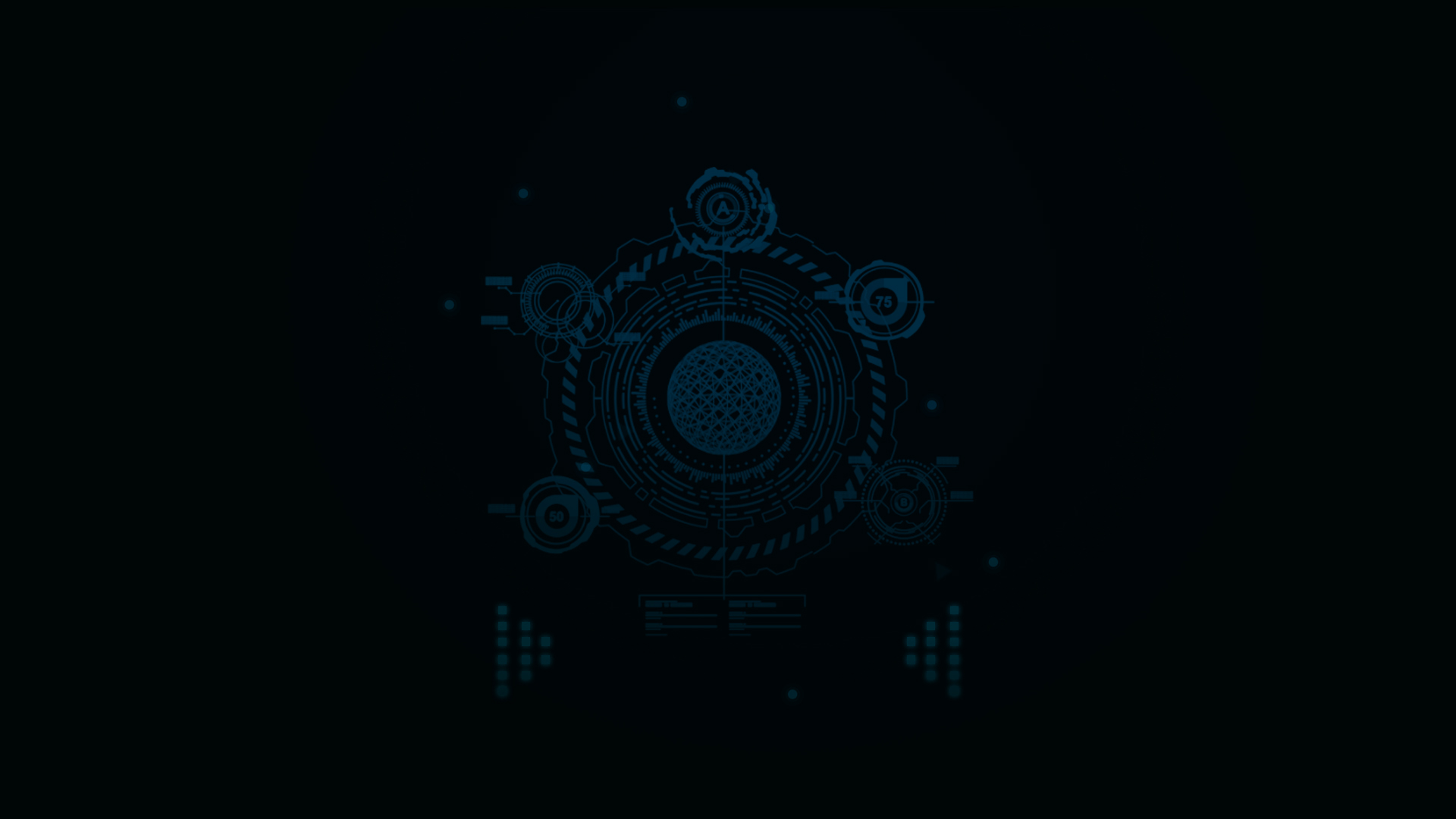 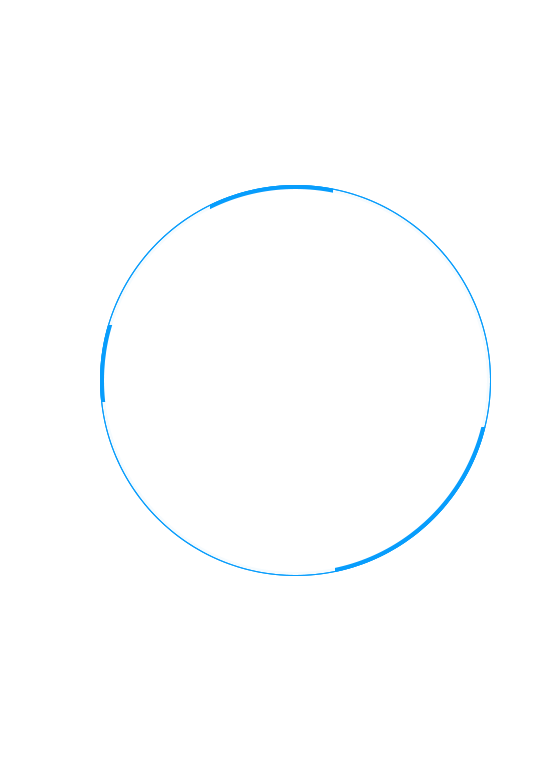 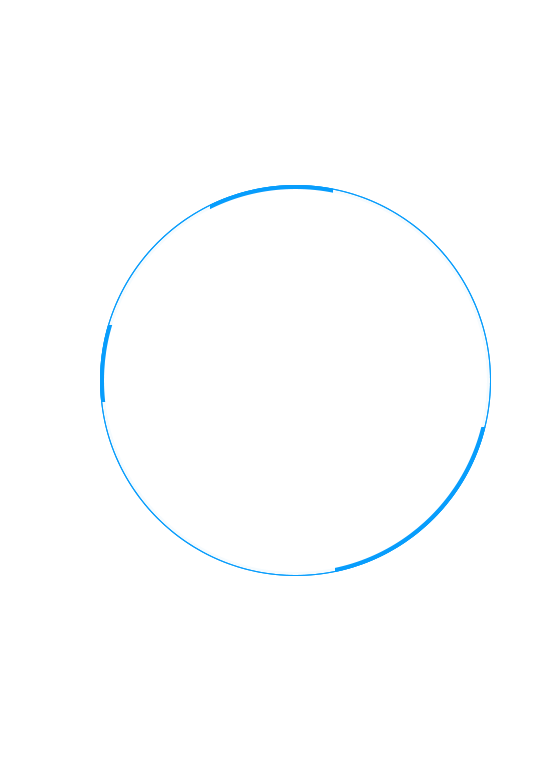 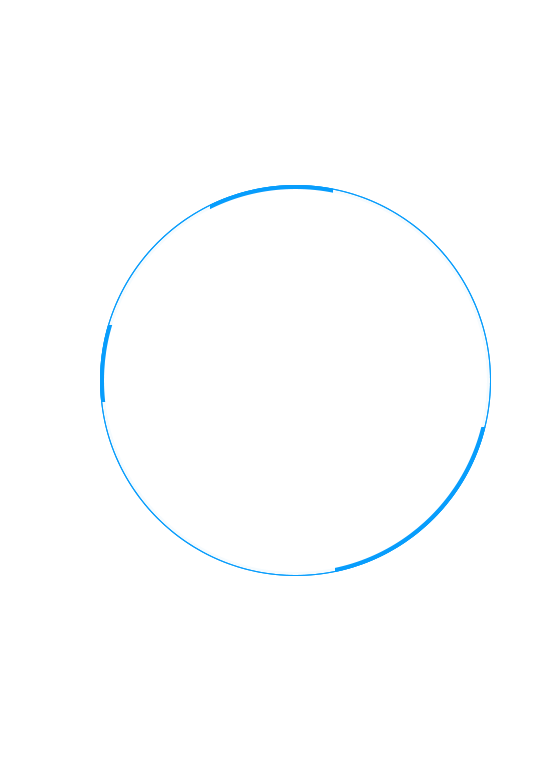 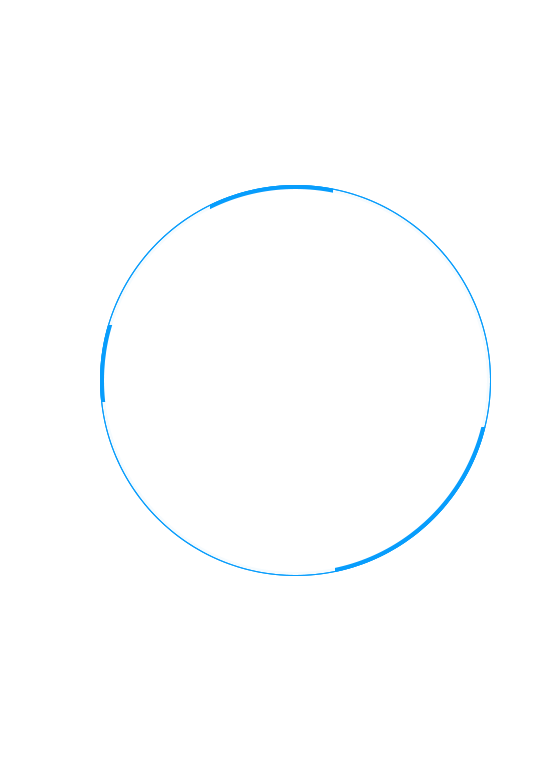 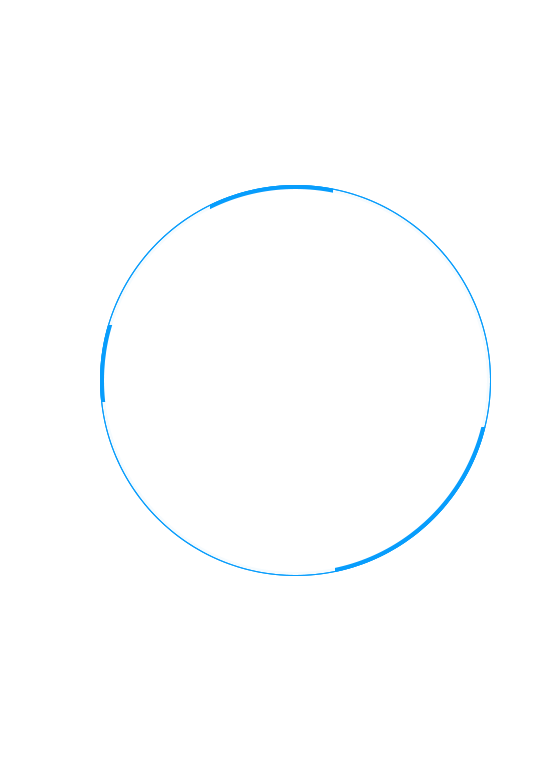 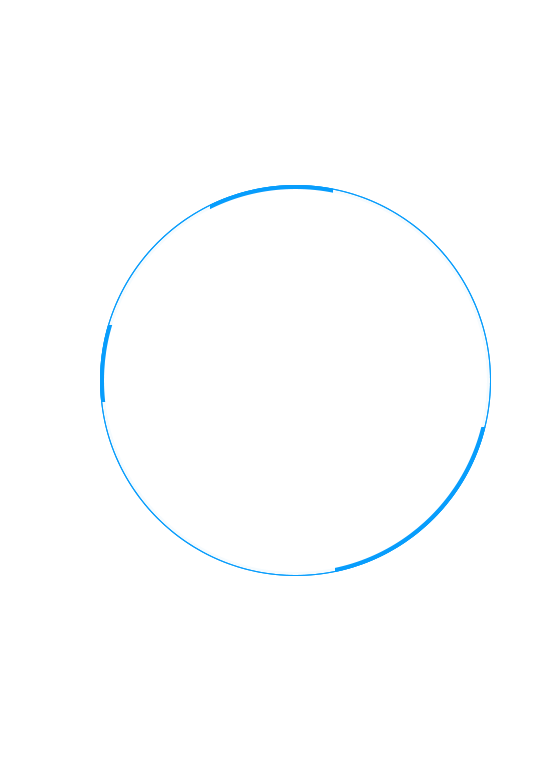 实时预览
本地回放
报警事件
远程回放
抓拍相册
设备列表
手机监控
2.4
手机远程监控，查看设备状态；接受后台命令；向后台汇报信息、当前位置；众多功能一应俱全，安防信息一手掌握。
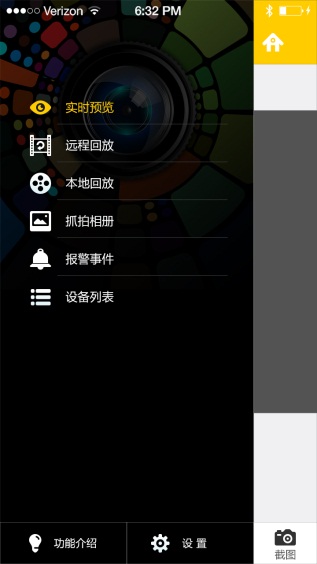 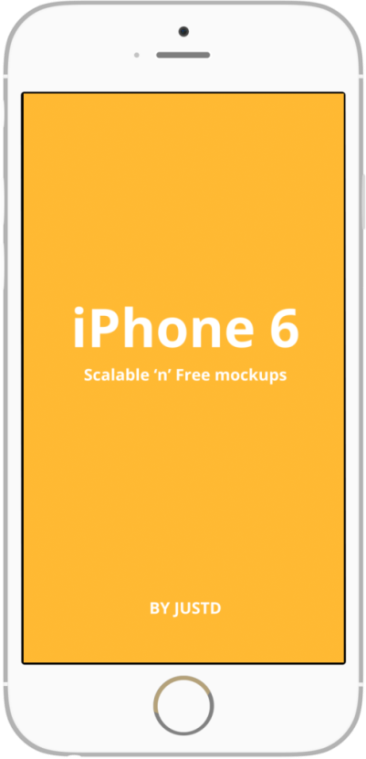 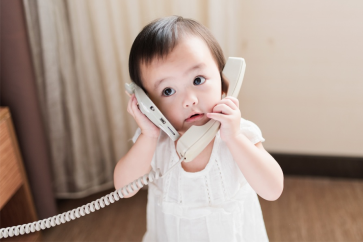 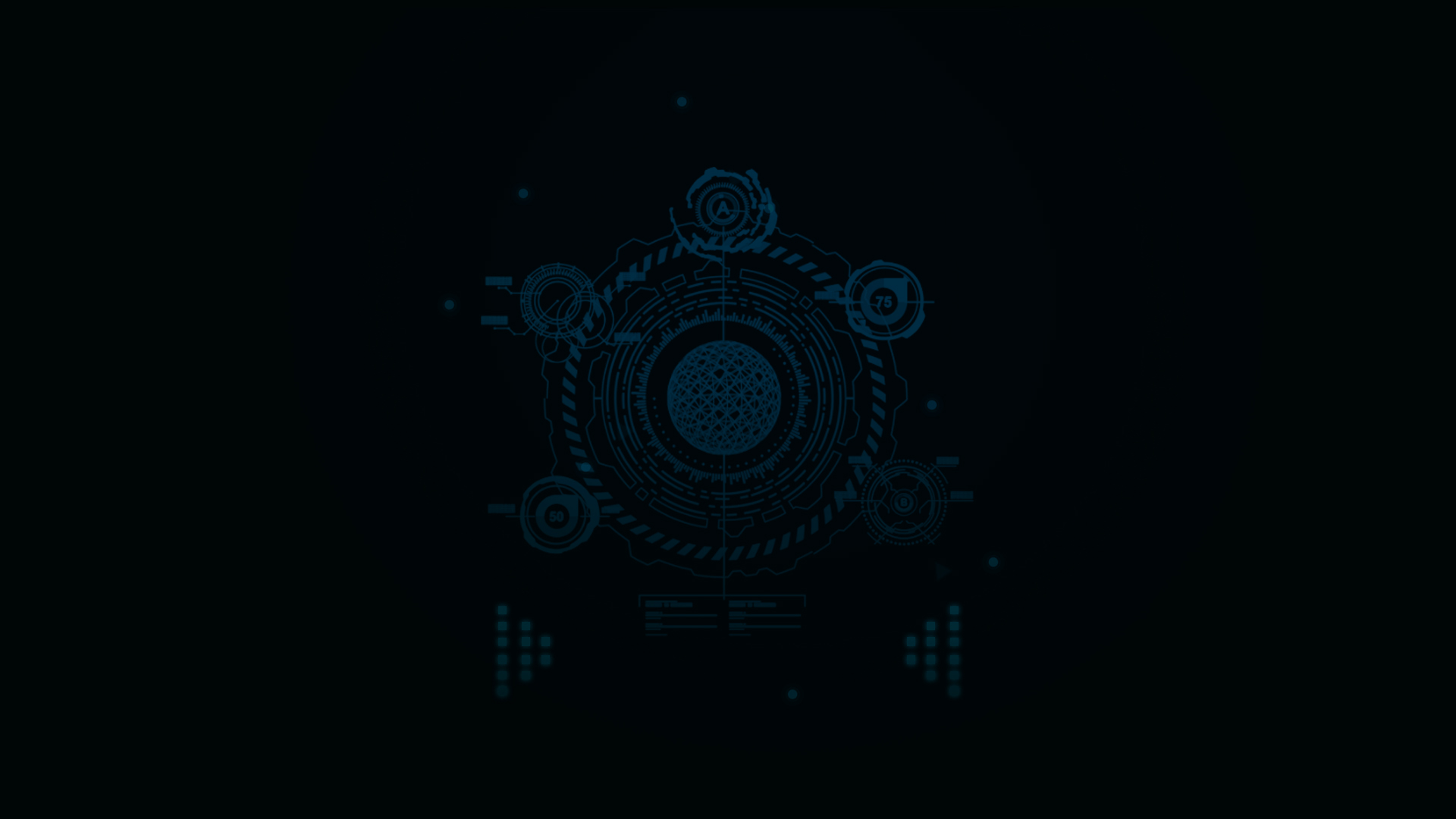 智能地图
2.5
基本信息显示
可视化电子地图，直观显示设备状态，巡更人员地图定位 ，车辆行驶轨迹查询，动态门禁提示，实时联动告警。
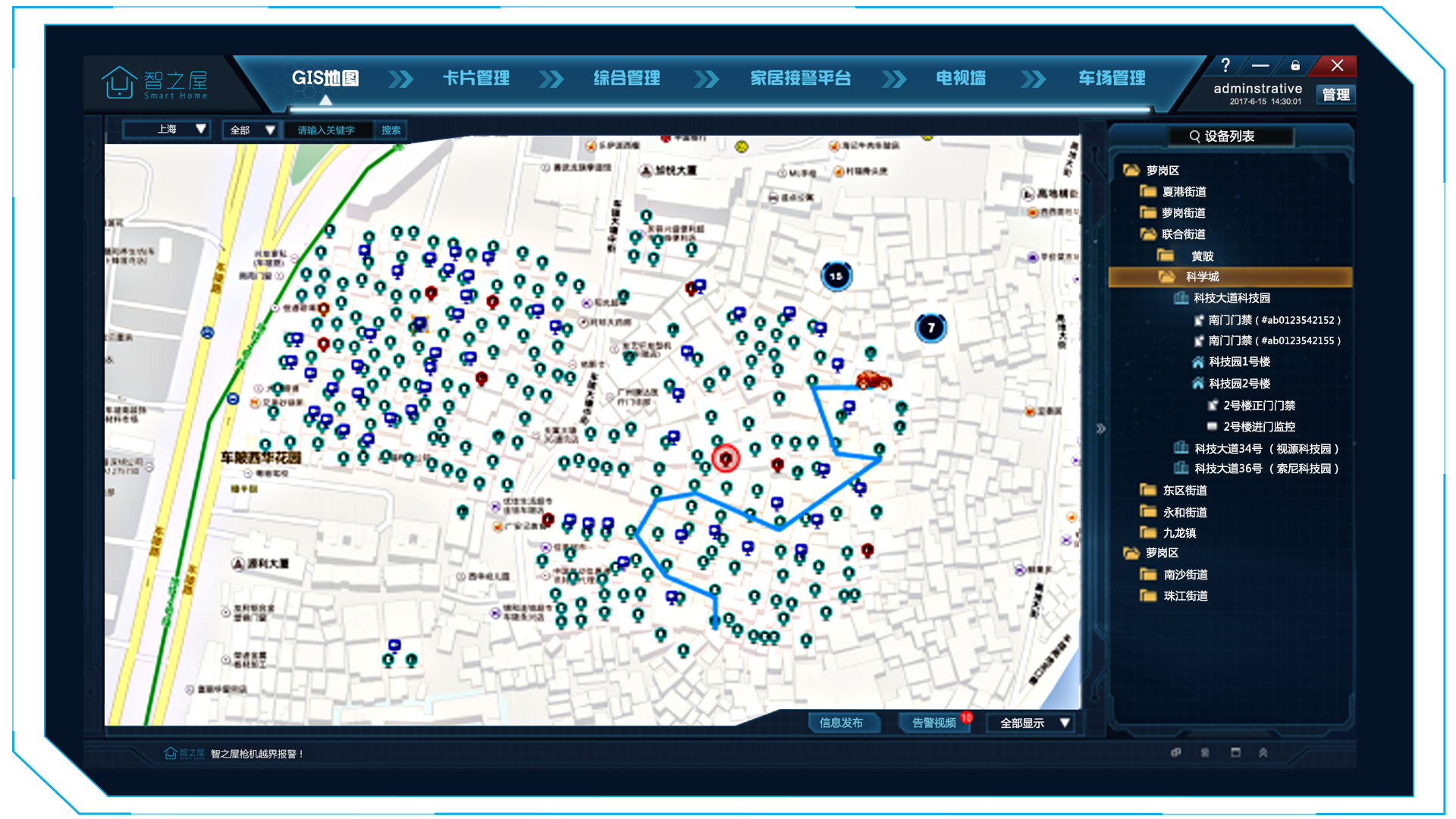 可视化电子地图、区域显示、人员搜索、设备搜索、楼宇搜索。
直观显示设备位置、设备类型、设备状态。
巡更人员可定位，巡更轨迹可追溯。
车辆行驶轨迹查询。
动态提示门禁刷卡、周界、楼道、车场等告警。
告警信息实时推送与告警人工定位。
告警视频实时联动处理。
系统设备自检。
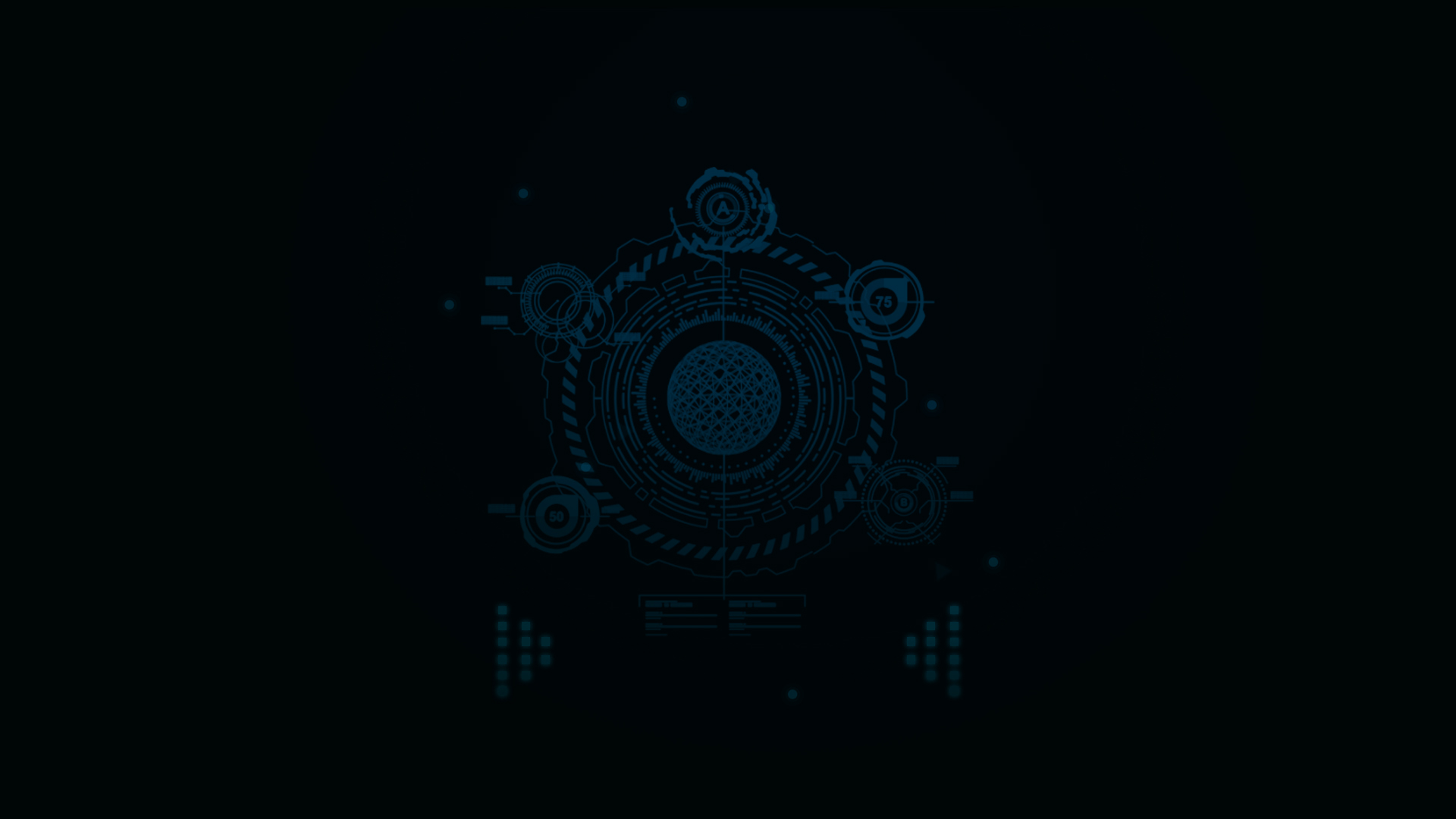 智能地图
2.6
报警信息警示
报警信息地图、视频可视化联动显示，报警位置与类型精准直观，安防快速响应、实时视频处理，可视对讲；实时自动录像与抓拍截图，并保存数据以备用户调取证据。
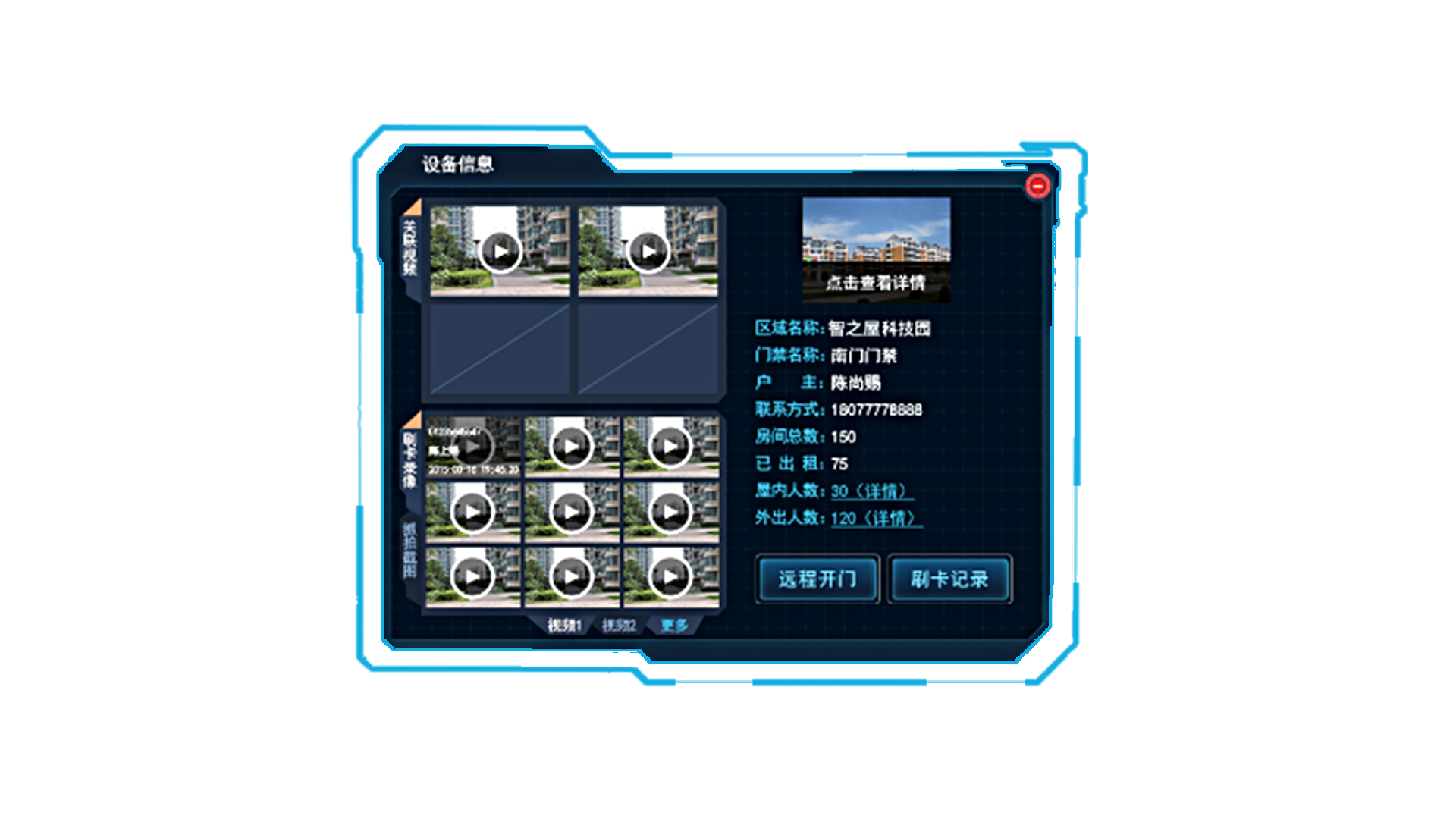 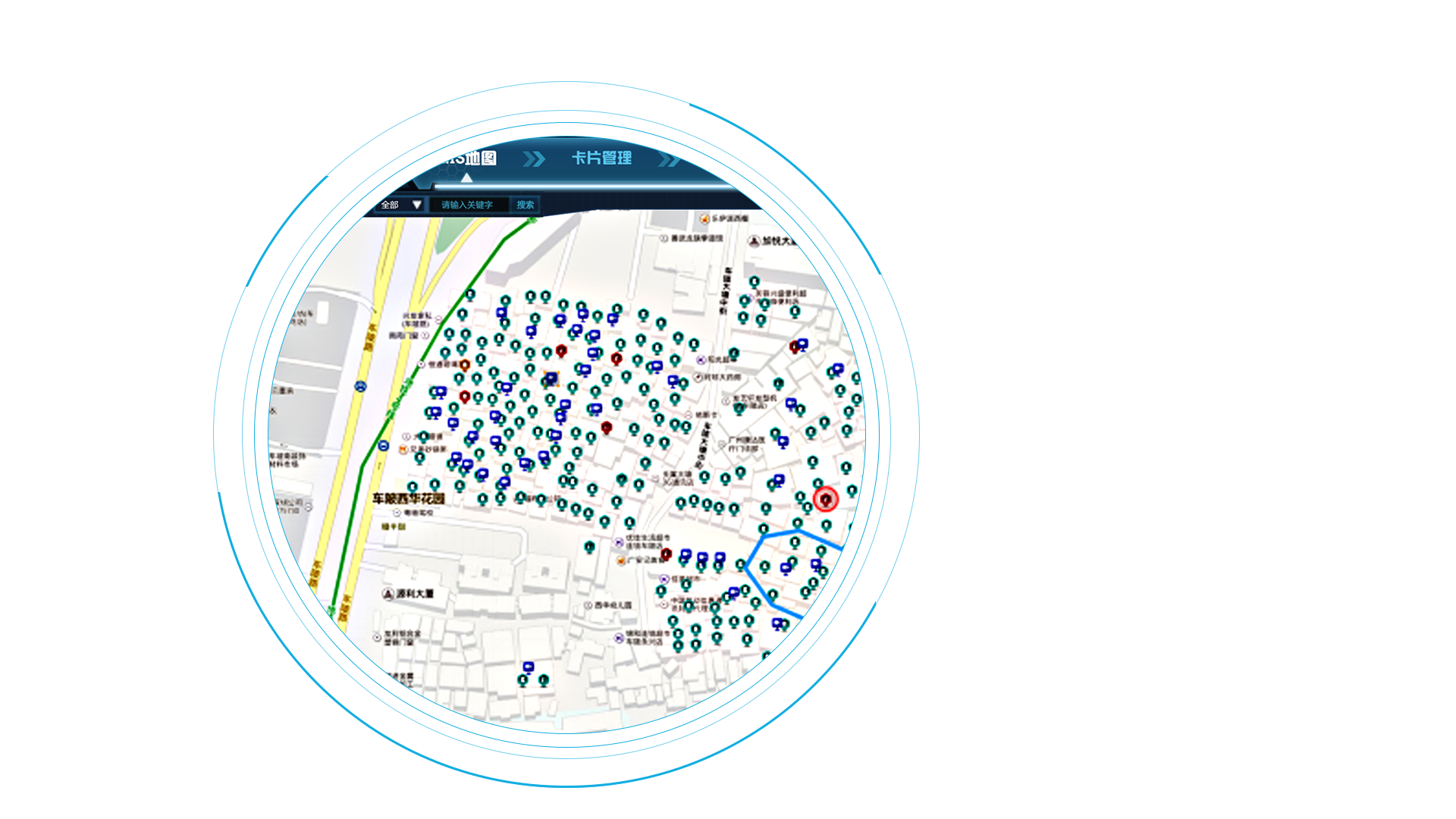 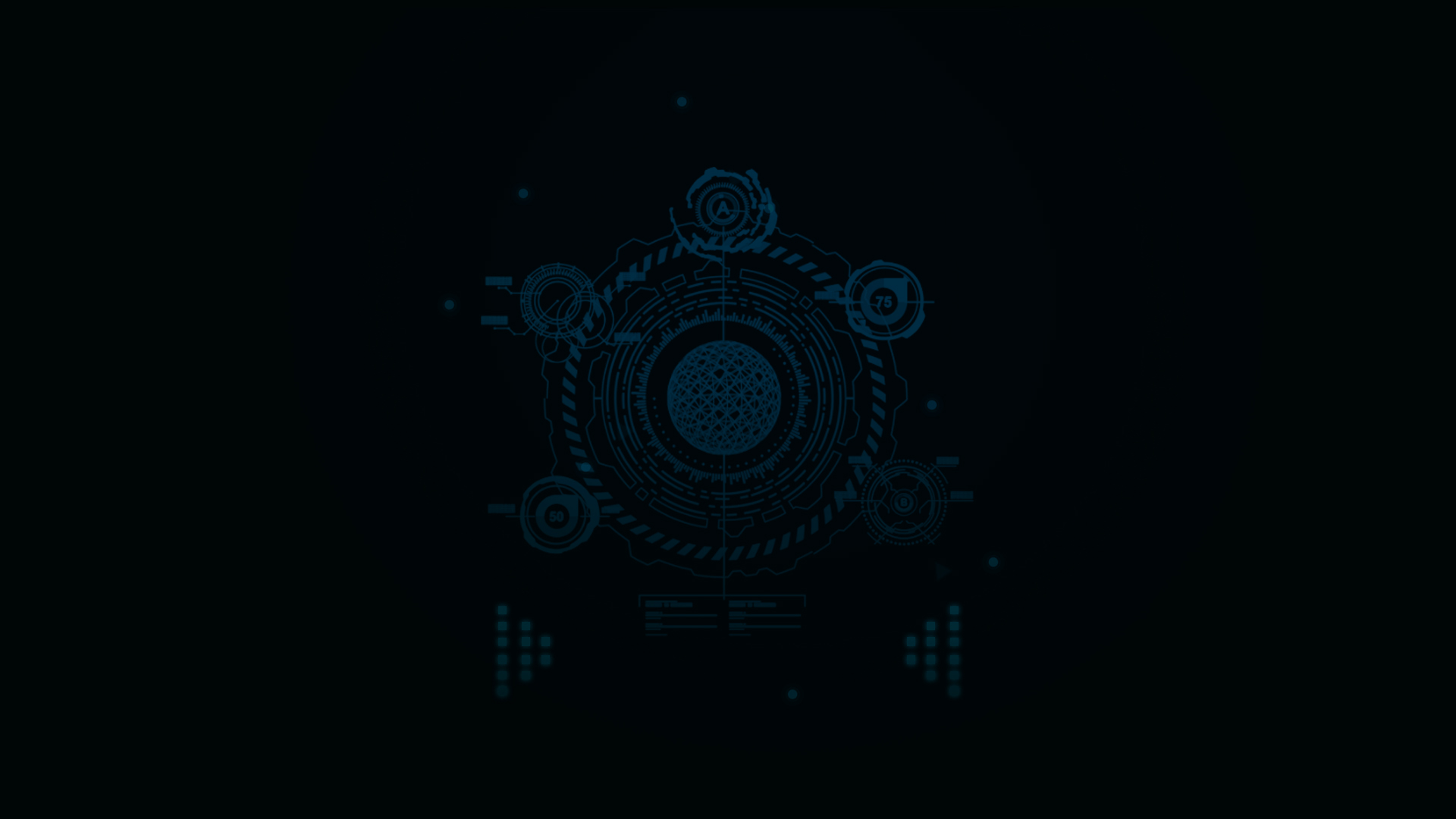 智能地图
2.7
信息深度处理
监控抓拍截图记录快速检索功能，显著提高监控视频的查阅效率，分页显示，告警录像详细显示：门禁刷卡、车牌识别、周界、楼道、电梯等；视频搜索、抓拍搜索。
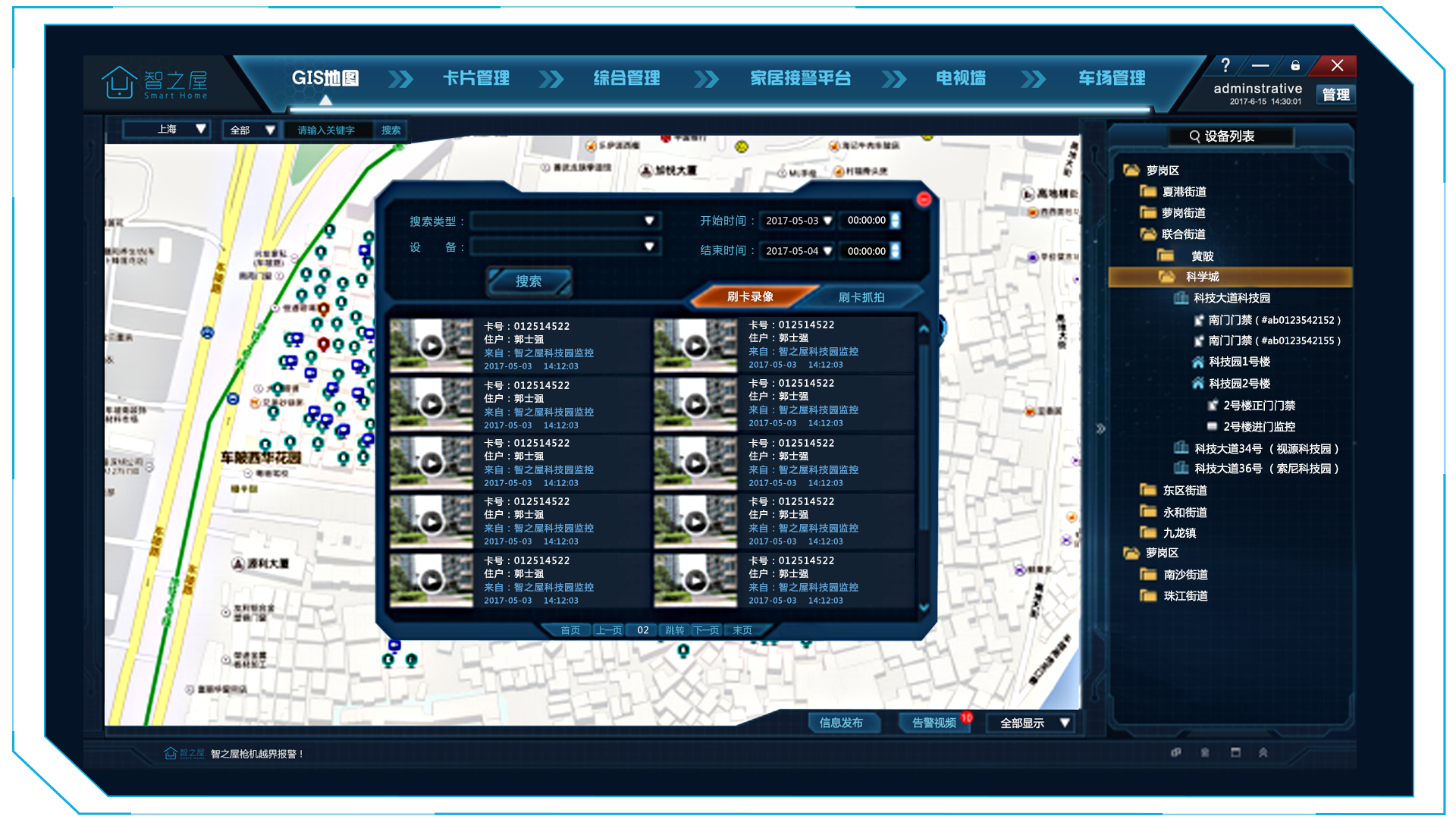 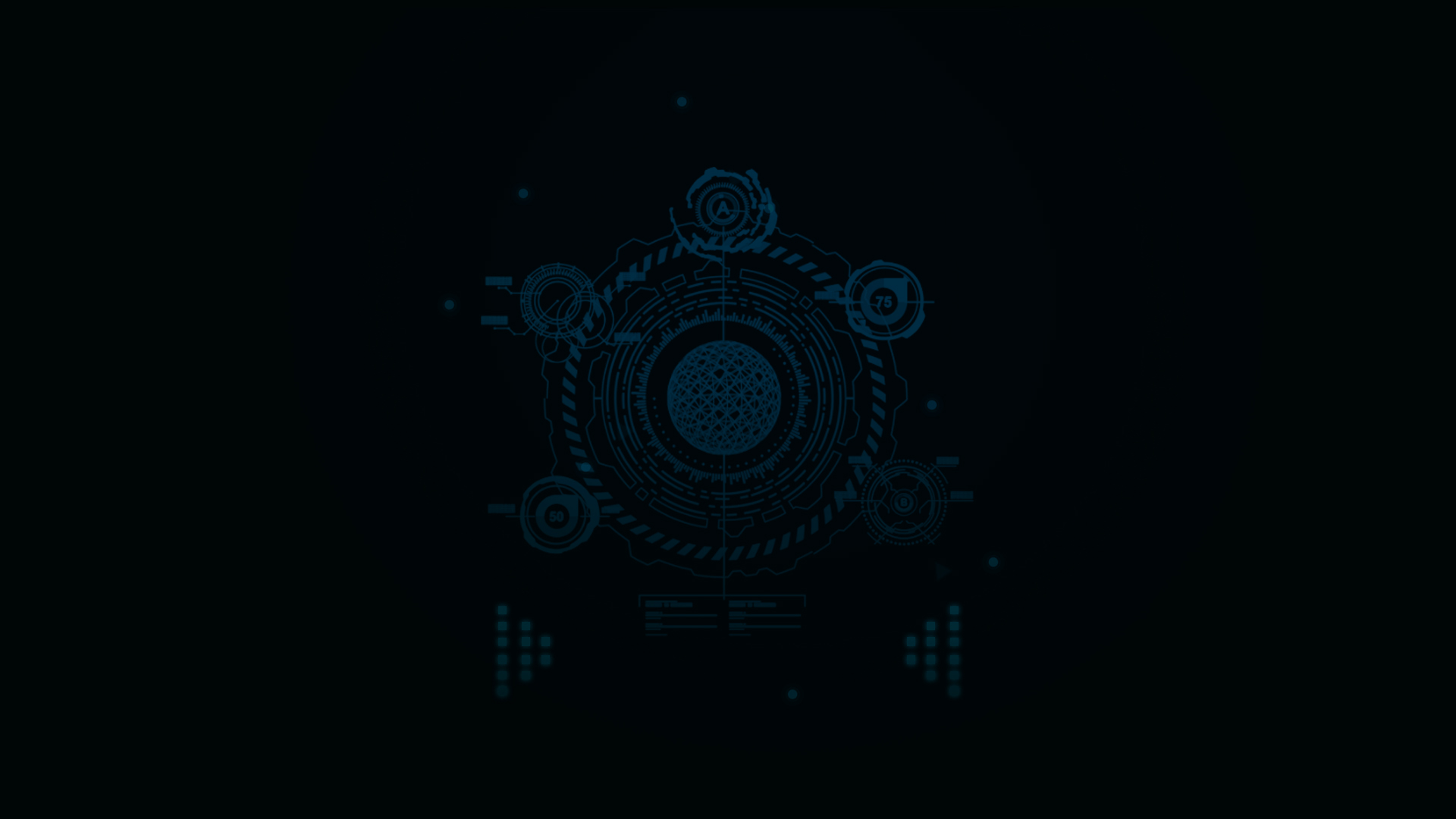 智能地图
2.8
门禁刷卡展示
直观可视的刷卡行为展示实时跟踪人员轨迹。
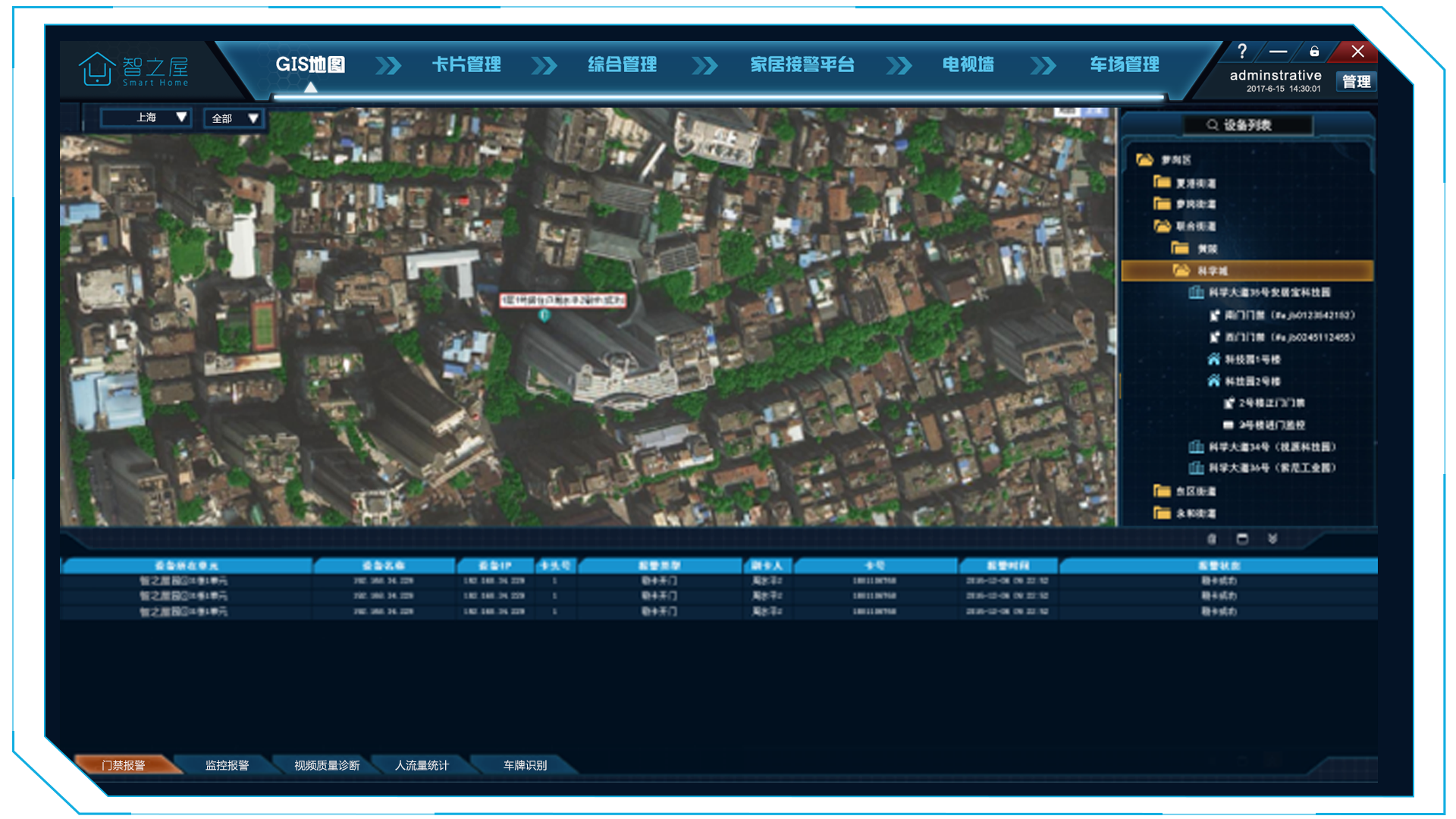 03
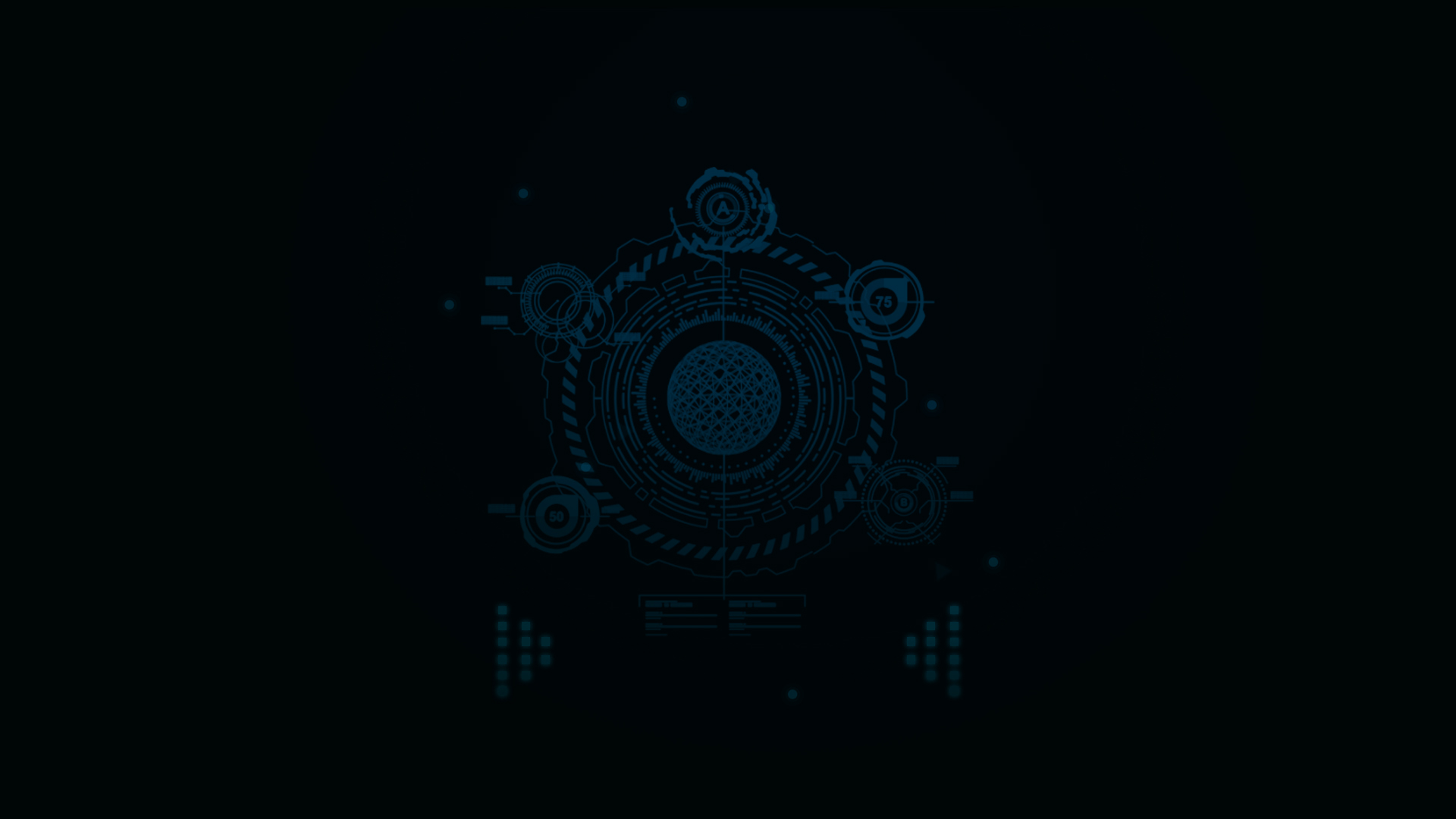 SCENE
应用场合
APPLICATION
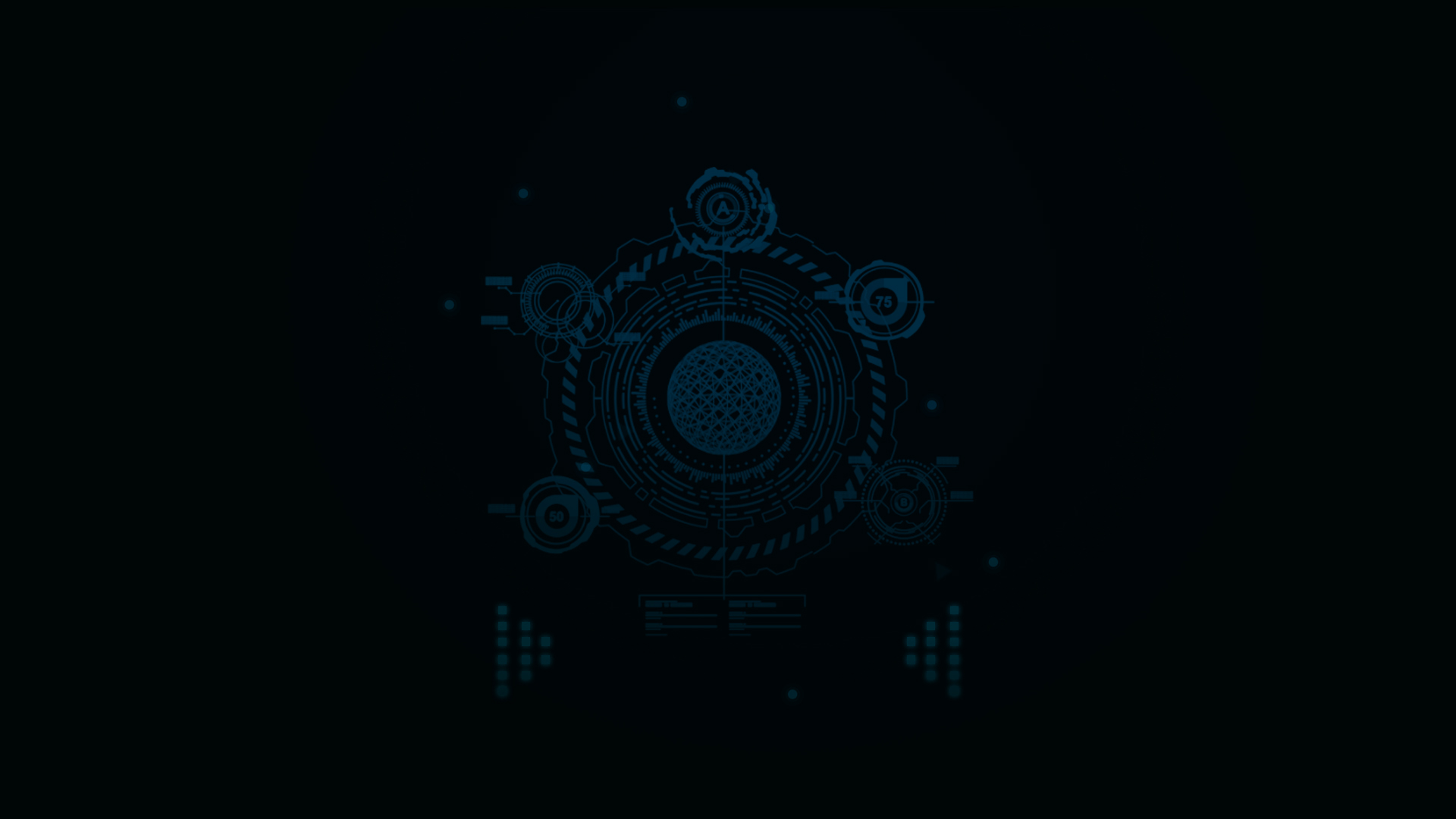 助力公安系统
3.1
通过社区实有房屋租住信息、社区实有人口、出入流动人员、车辆信息采集，社区、家居环境监测，公安、物业综合管理平台，异常数据事件实时分析，单元出入口、业主手机APP等多媒体信息发布平台。
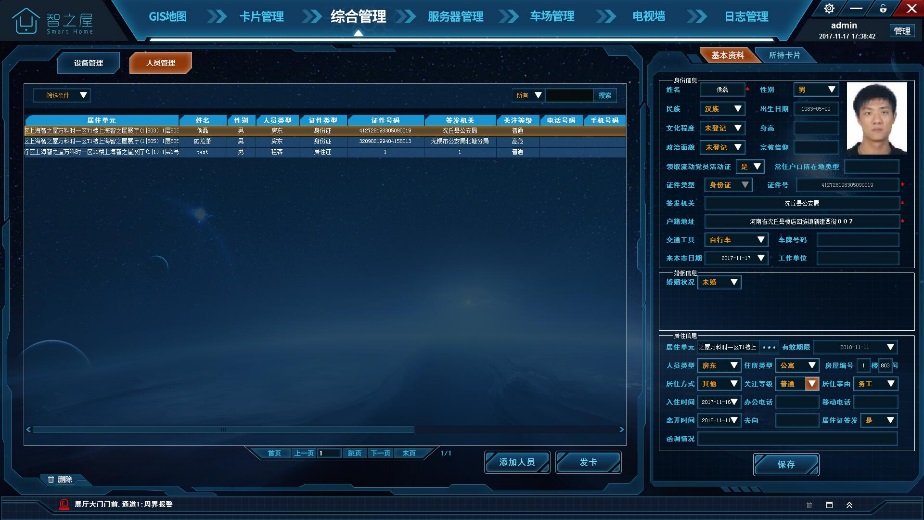 助力公安系统

辖区常住、租住人员信息管理；
预防、制止、侦查犯罪活动；
公安、物业、社会力量平台联动管控；
安全事故、治安事件预警；
防盗、防骗知识宣讲；
警务资讯传达，推送。
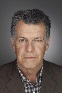 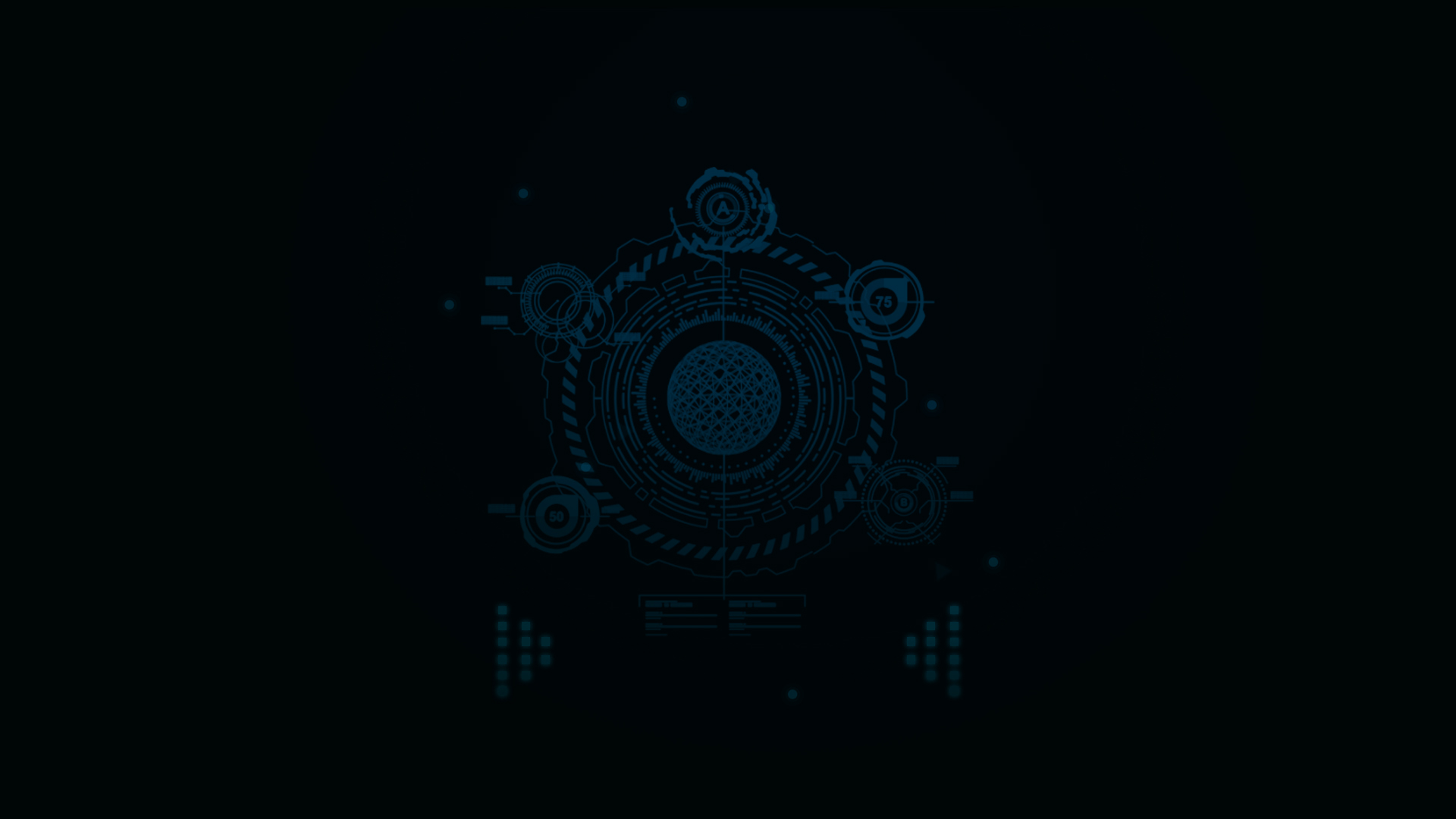 助力交管系统
3.2
通过社区实有车辆、出入流动车辆信息采集，异常车牌数据实时分析，单元出入口、业主手机APP等多媒体信息发布平台。
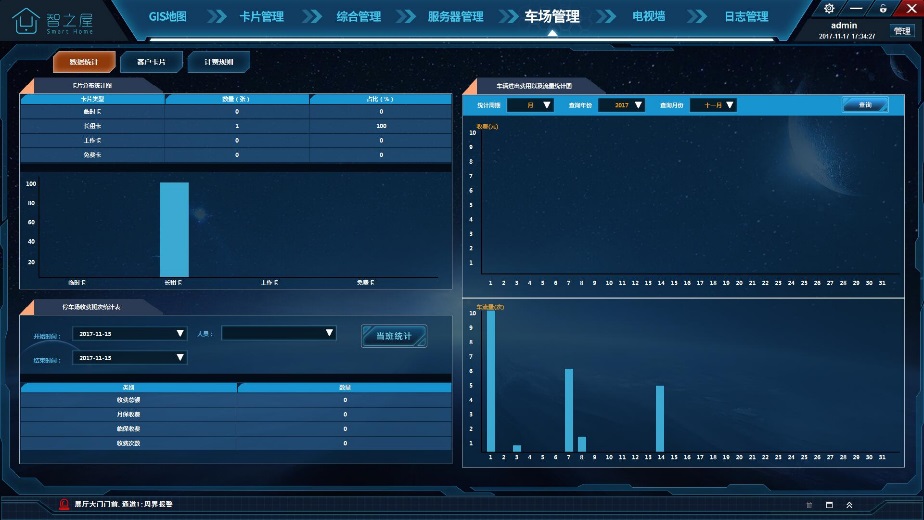 助力交管系统

重点关注车牌、车辆信息管控；
公安、物业、社会力量平台联动管控；
文明驾驶、安全驾驶等公共交通知识宣讲；
交通资讯传达，推送。
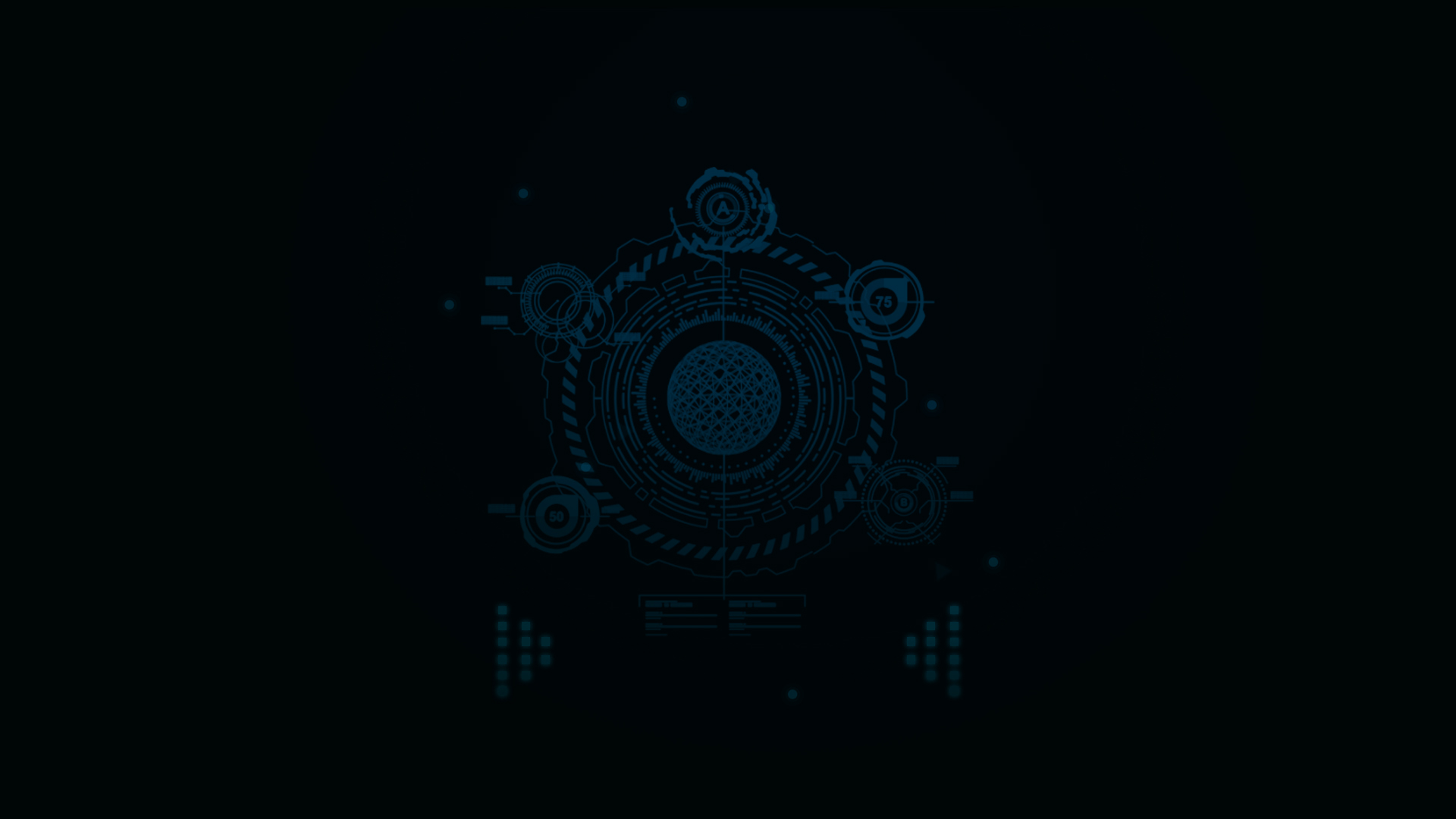 助力房管系统
3.3
通过社区实有房屋住、租、空置信息采集、单元出入口、业主手机APP等多媒体信息发布平台。
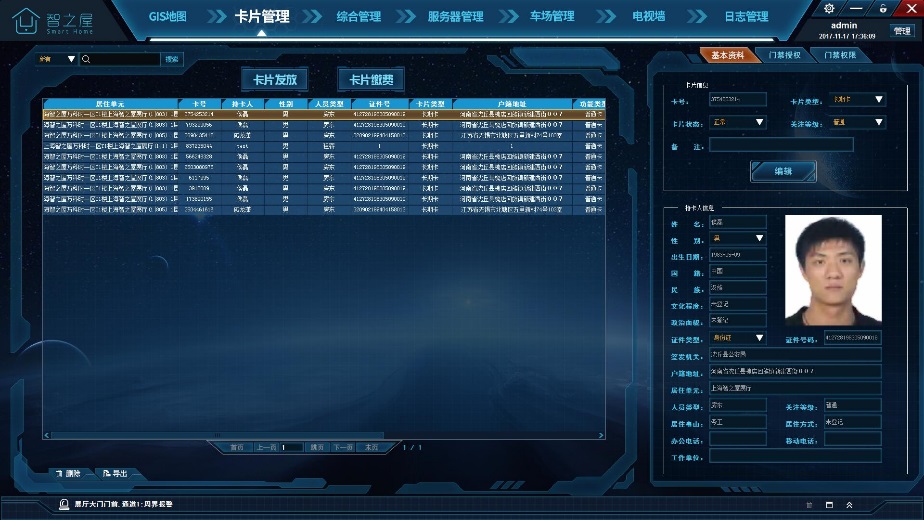 助力房管系统

决策参考、政策指导、监督、管理等各项工作；
政务信息传达，推送；
促进信息交流互通，提升服务满意度。
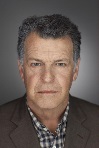 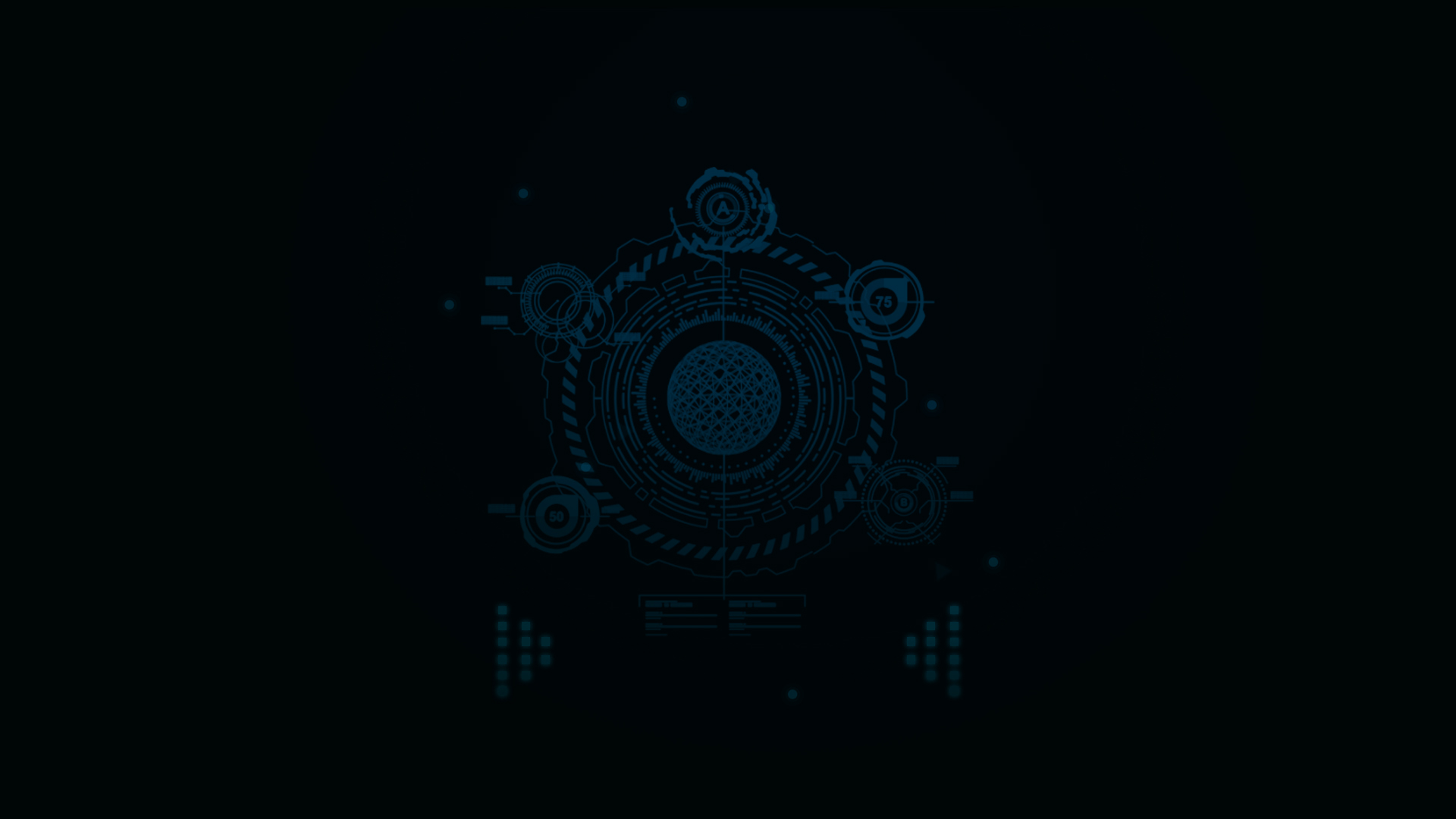 助力消防系统
3.4
通过社区易燃、易爆点监测，家居水、电、煤气环境监测，异常数据事件实时分析，单元出入口、业主手机APP等多媒体信息发布平台。
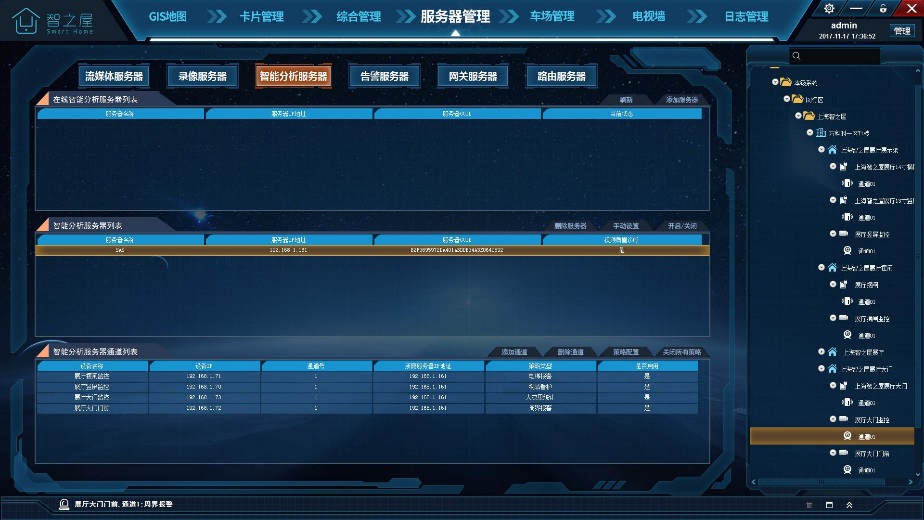 助力消防系统

社区、家居消防预防管理；
消防事件预警；
消防、物业、社会力量平台联动快速处理；
普及宣传消防思想。
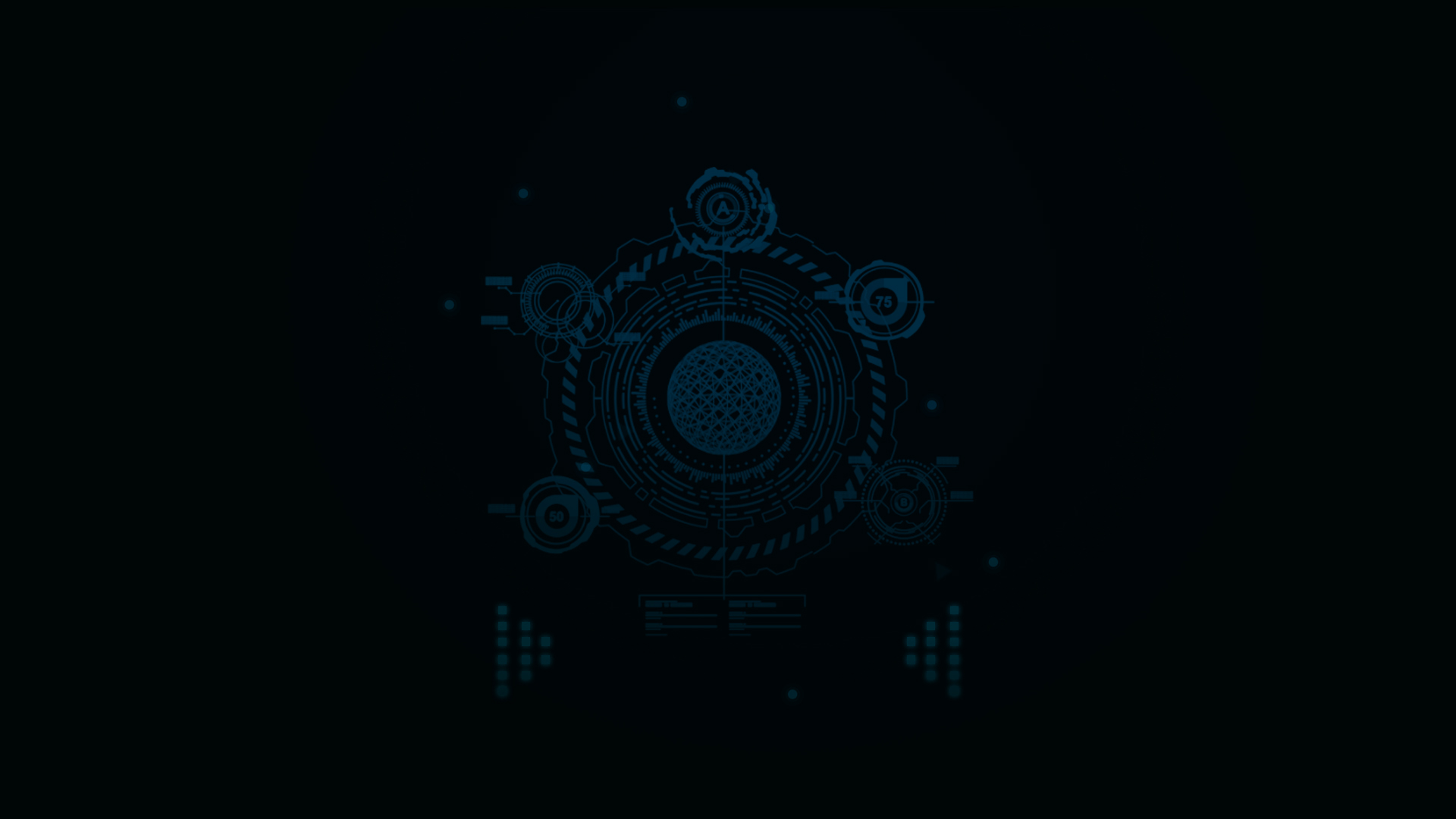 助力卫生系统
3.5
通过社区实有重点关注出入、流动人员信息采集，单元出入口、业主手机APP等多媒体信息发布平台。
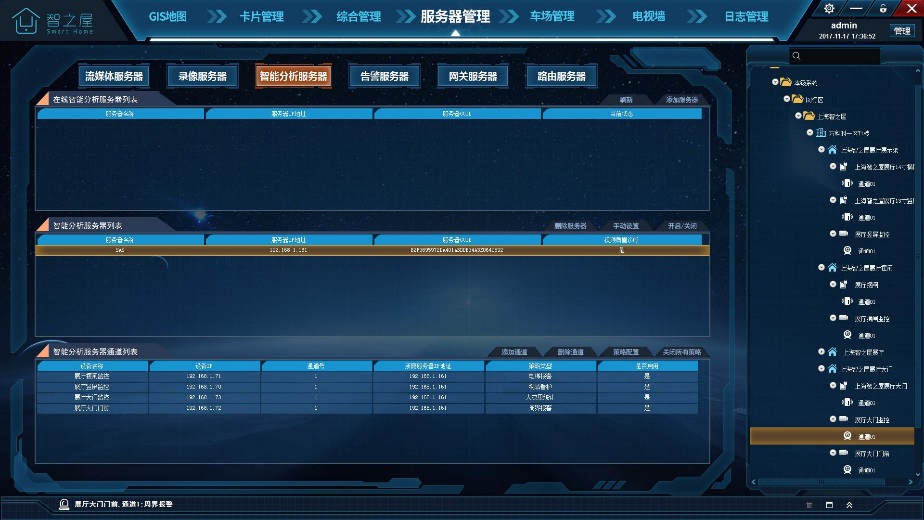 助力卫生系统

重点人员监督、管理，预防传染、空置疫情蔓延；
用水、社区卫生环境监测；
卫生、医疗知识宣讲。
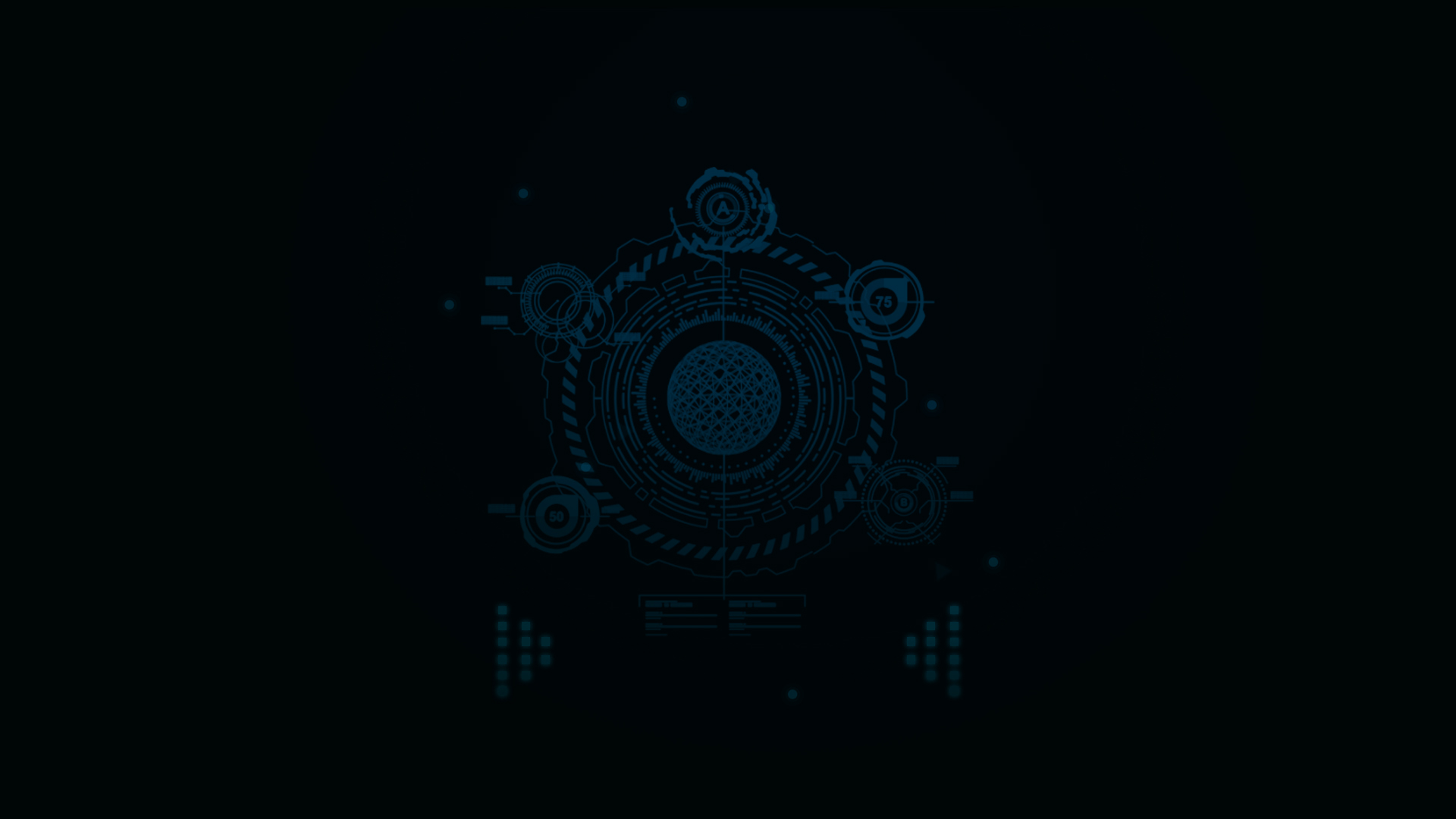 助力计生系统
3.6
通过社区实有房屋租住信息、社区实有人口信息采集，单元出入口、业主手机APP等多媒体信息发布平台。
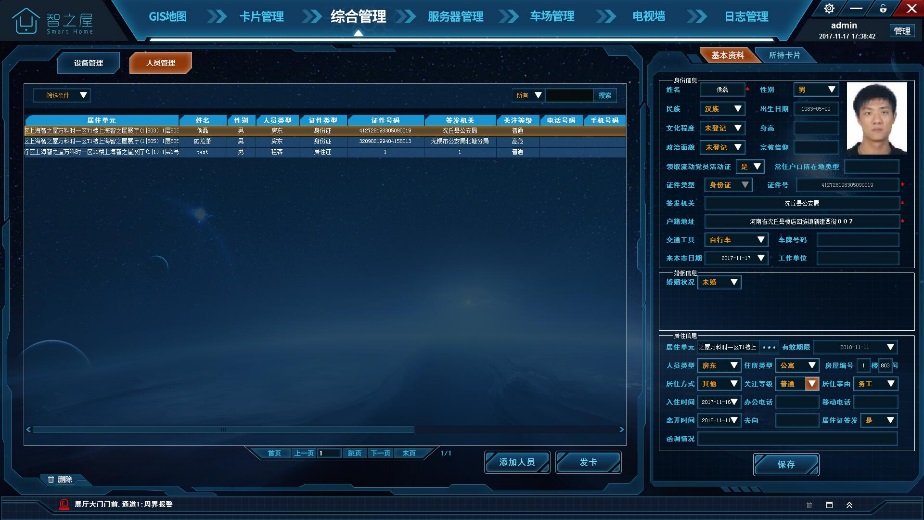 助力计生系统

社区实有人口计生管理；
人口预测、人口计划制定与实施数据支撑；
生育指导、宣传教育、技术推广。
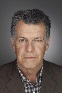 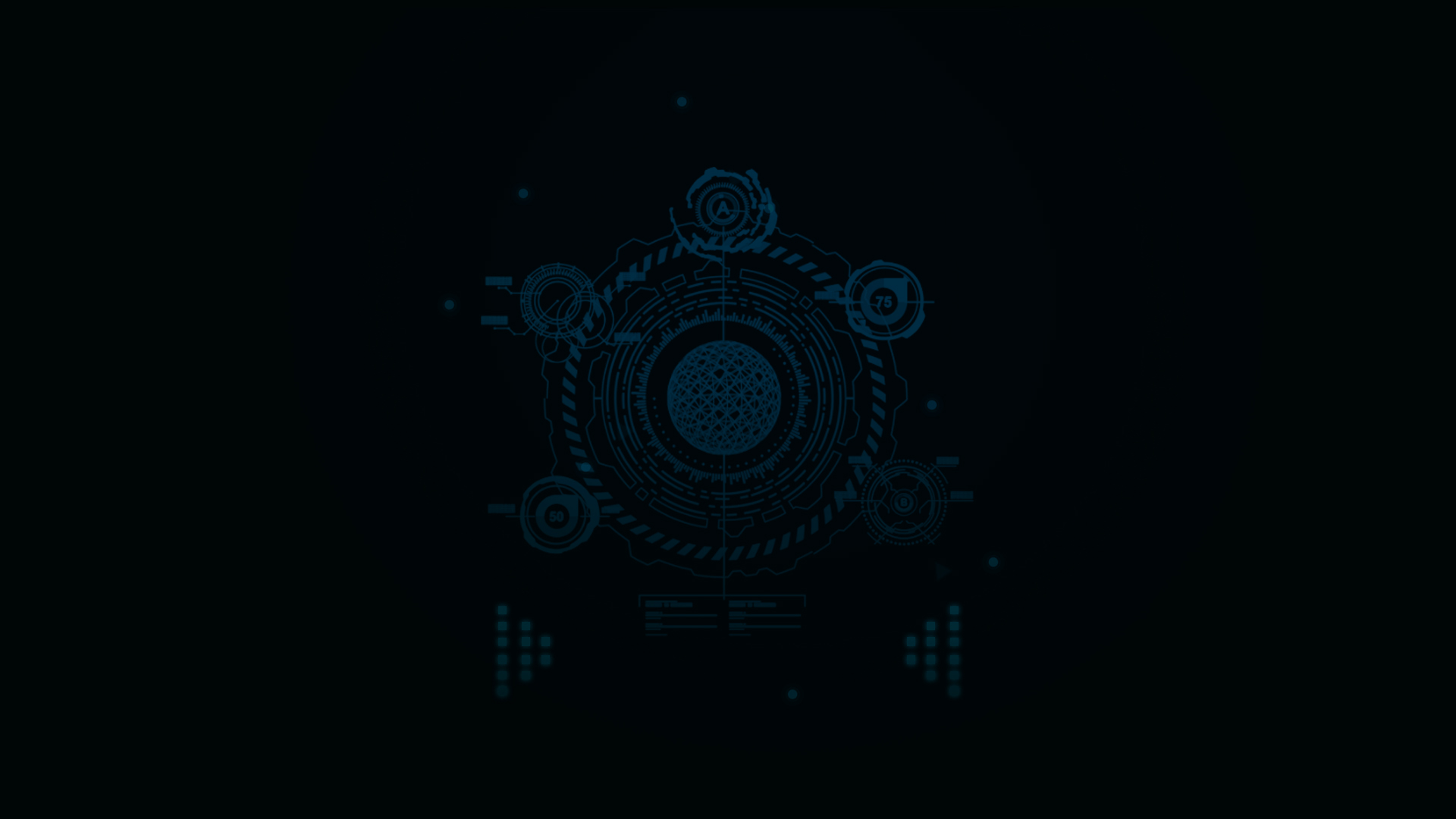 助力街道办事处
3.7
通过社区实有房屋租住信息、社区实有人口、出入流动人员、车辆信息采集，社区、家居环境监测，异常数据事件实时分析，公安、物业综合管理平台，街道、社区、居民沟通平台，单元出入口、业主手机APP等多媒体信息发布平台。
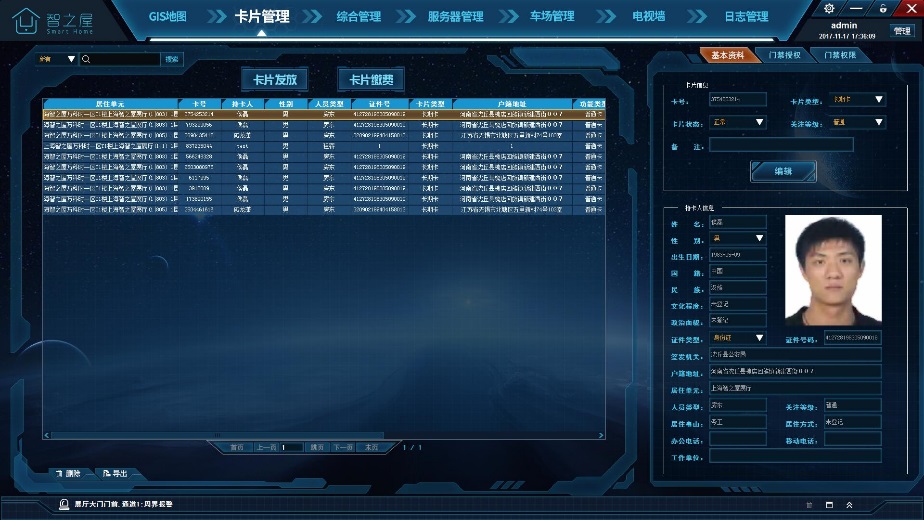 助力街道办事处

辖区常住、租住人员信息管理；
重点人员管控，上访、安全事故、治安事件预警；
公安、物业、社会力量平台联动管控；
事件快速响应处理；
组织开展文化、体育、娱乐等各项活动；
各类政务资讯传达，普及教育。
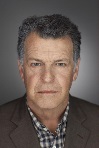 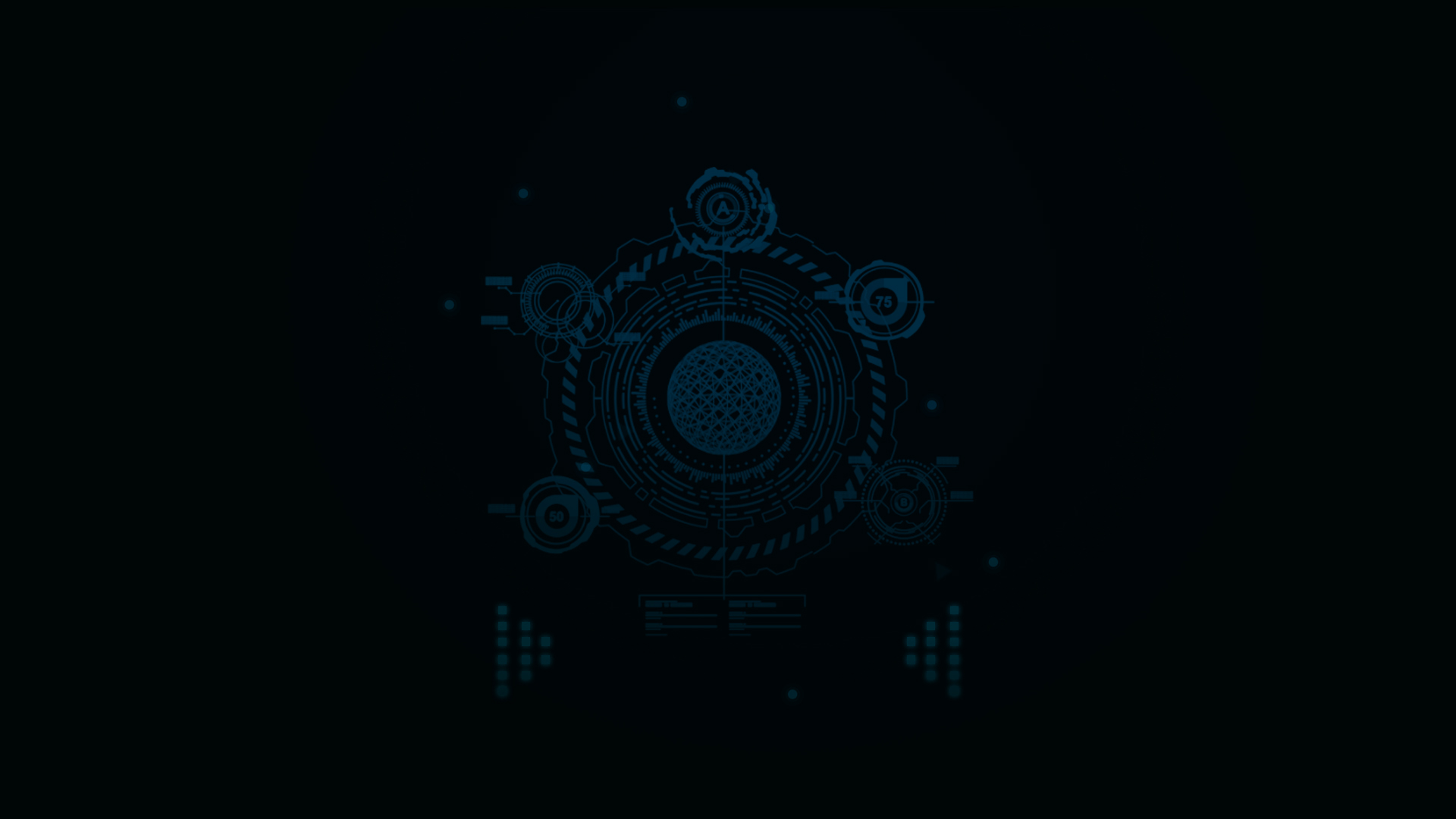 THANK  YOU
安徽腾尔智能科技有限有限公司